Linking Geoscience Resource Discovery and Exploration using Jupyter Notebooks:the EarthCube Data Discovery Studio
Ilya Zaslavsky
San Diego Supercomputer Center
University of California San Diego

Stephen Richard
Columbia University and the US Geoscience Information Network

Ouida Meier
University of Hawaii
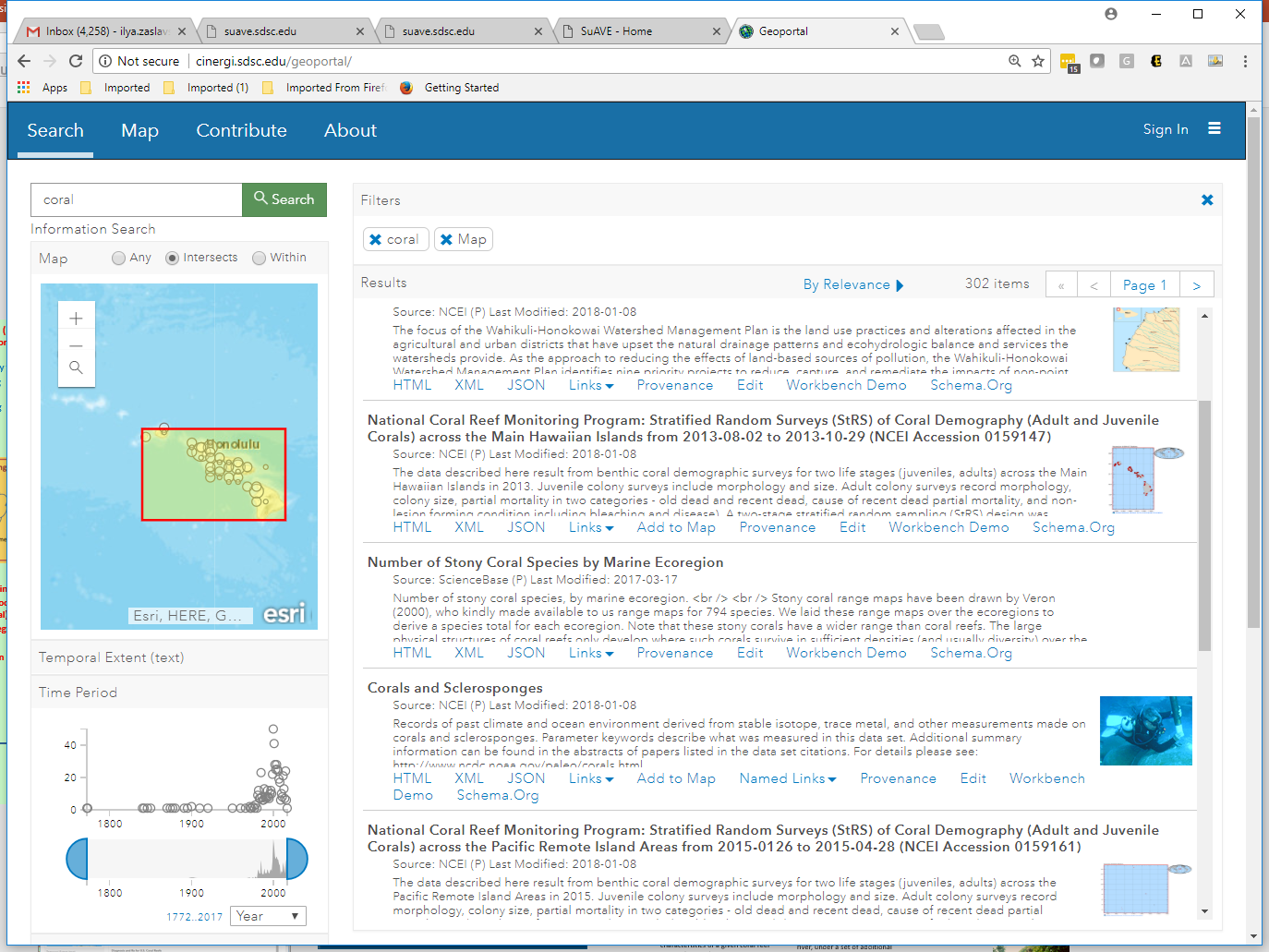 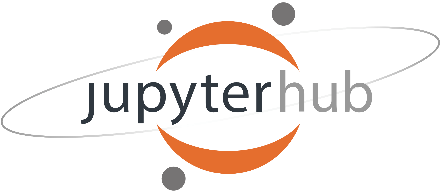 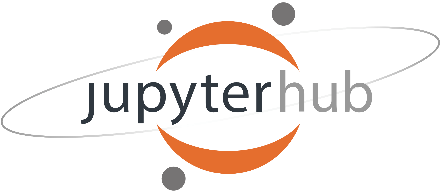 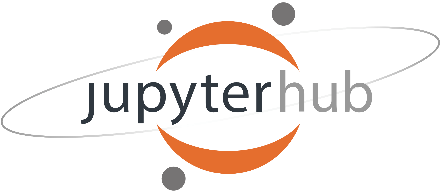 2019 ESIP Winter Meeting
EarthCube
“EarthCube is a community effort to promote interdisciplinary geoscience by enabling technology, organization, and culture that facilitates connectivity through standards and protocols to existing and emerging resources.” 

NSF & GEOSCIENCE COMMUNITY PARTNERSHIP 
Geoscience community involvement in decision-making processes
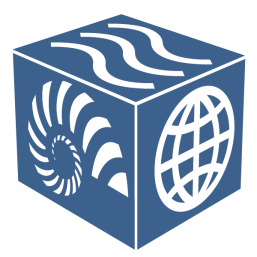 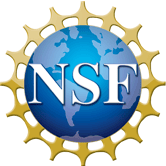 The Many Challenges of Geoscience Resource Discovery …
Incomplete and poorly formatted metadata
Variety of resource types across domains in Earth observations and the geosciences complicate cross-domain search
Different formats and interface conventions
Underdeveloped or poorly aligned semantic models
Different levels of granularity
Discovery portals typically separate from data integration, analysis, usage reporting
Many discovery portals and APIs
EarthCube Data Discovery Studio
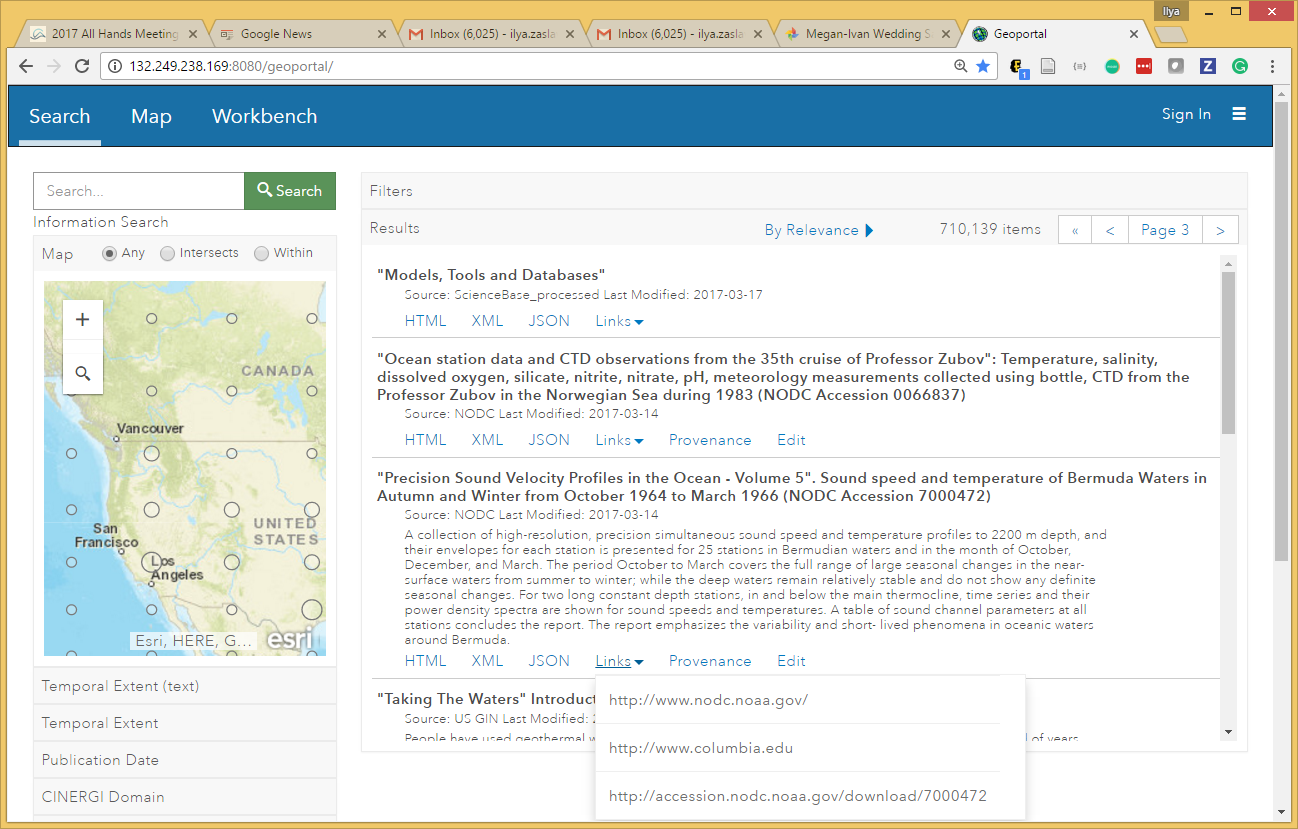 Over 1.6 million records
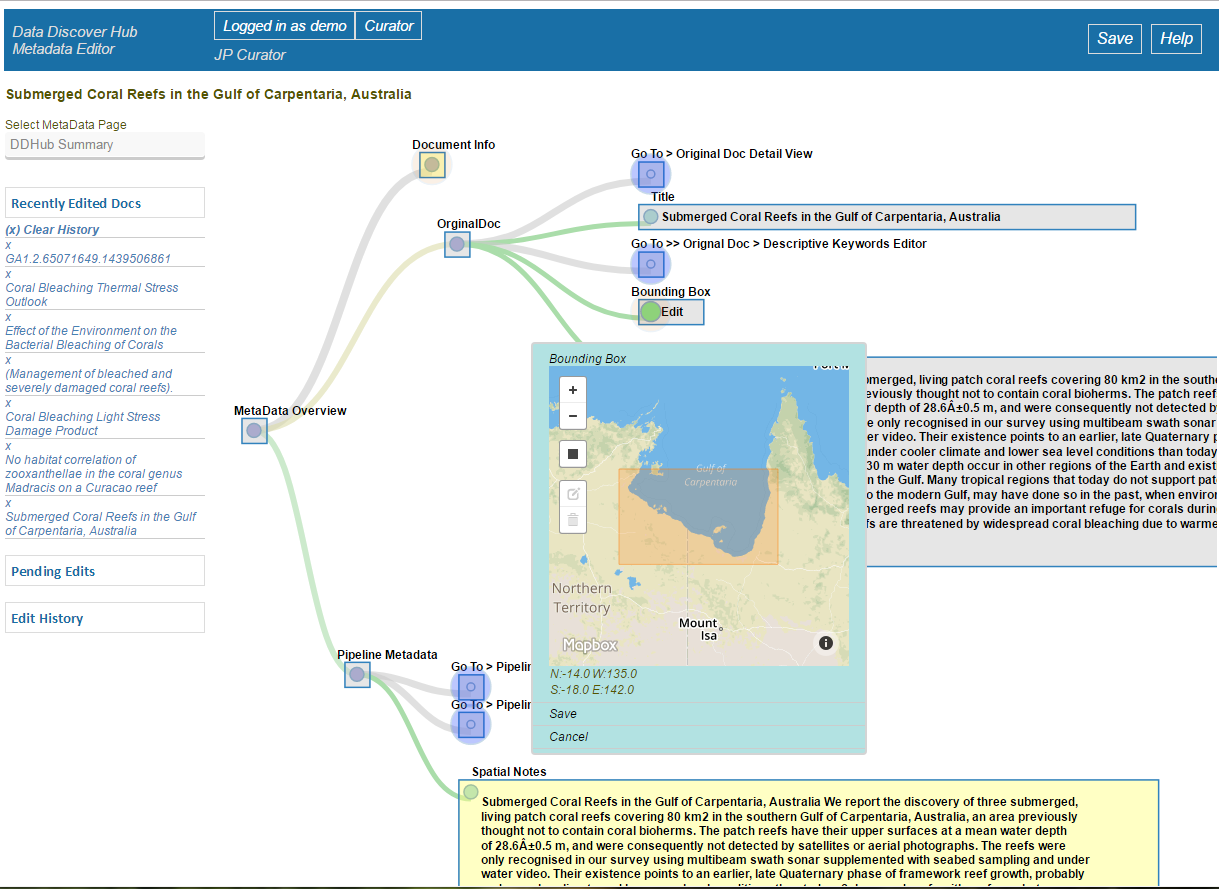 From 40+ repositories and EC contributions
Provenance tracing
Metadata editing
Automated semantic processing and indexing
Faceted search
New: interfacing with EC Workbench
Metadata automatically enhanced through CINERGI
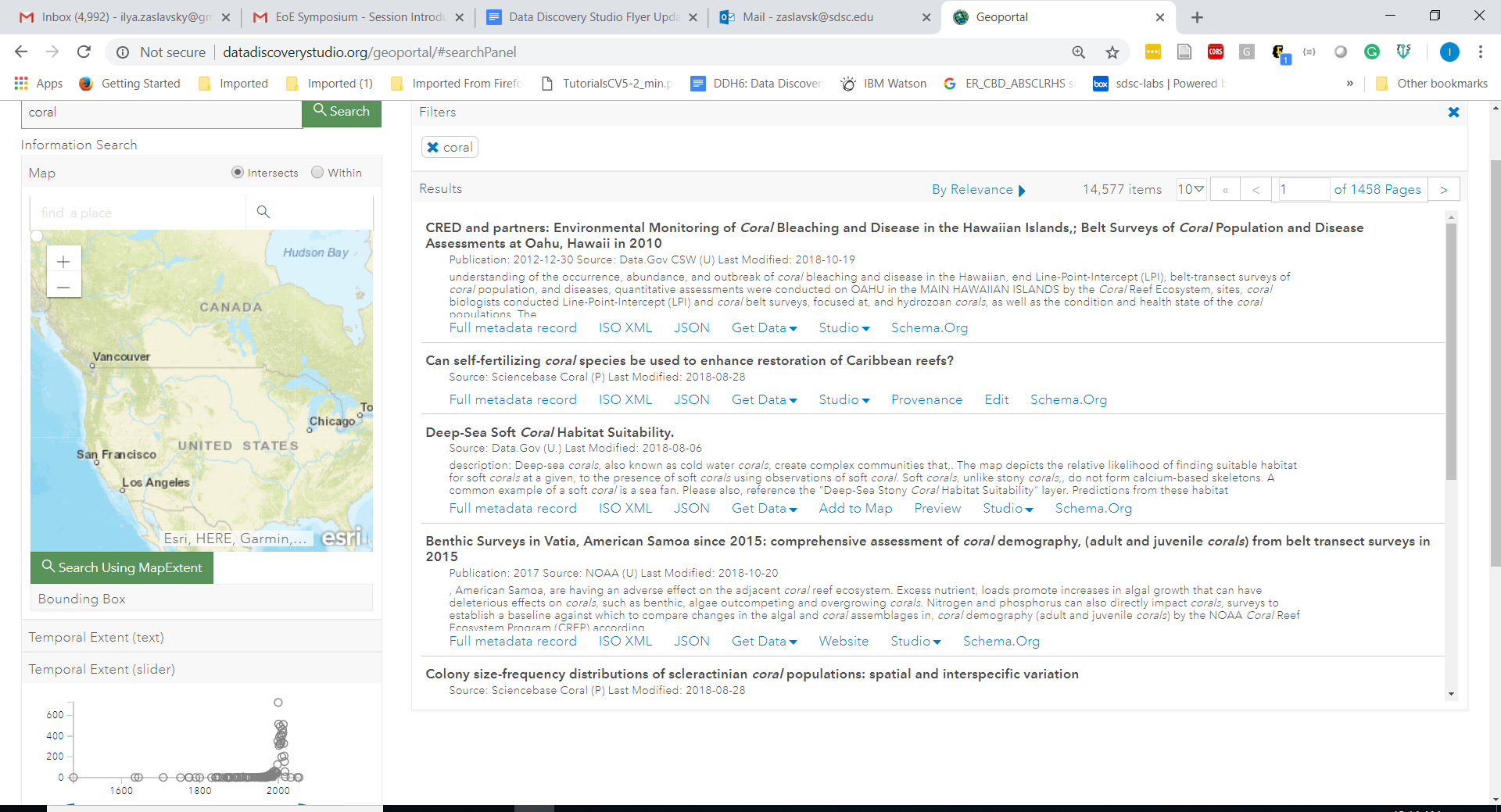 DEMO 1
http://datadiscoverystudio.org
Metadata Sources in Data Discovery Studio
USGS 
NOAA/NCEI
CUAHSI
Data.gov
USGIN
NGDS
CZO
NCDC
CORIS
DataCite
Re3data/databib
EarthCube projects
RCNs: C4P, SEN, ECOGEO, CRESCYNT
Model catalogs (NOAA, EPA, TESS)
Geoscience Australia
OpenTopography
IEDA (MGDS, ECL, MetPetDB)
EarthRef MagIC
CINERGI Cyberinfrastructure resources
DDH use cases
Data Discovery Studio -

Coral reef research 
as a representatively diverse and complex disciplinary use case
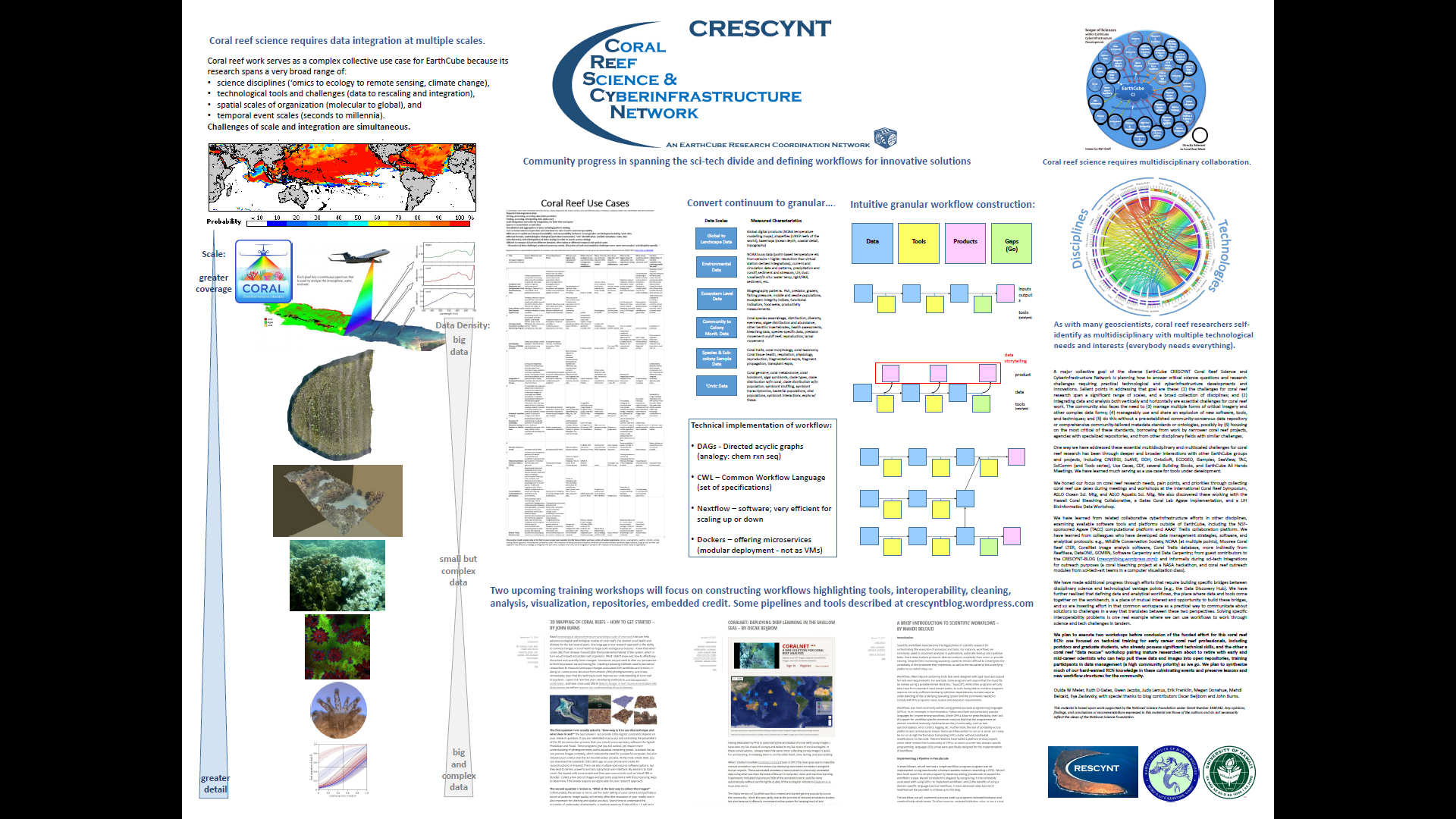 Coral reef research spans multiple scales of space and time, and uses and produces many different data types
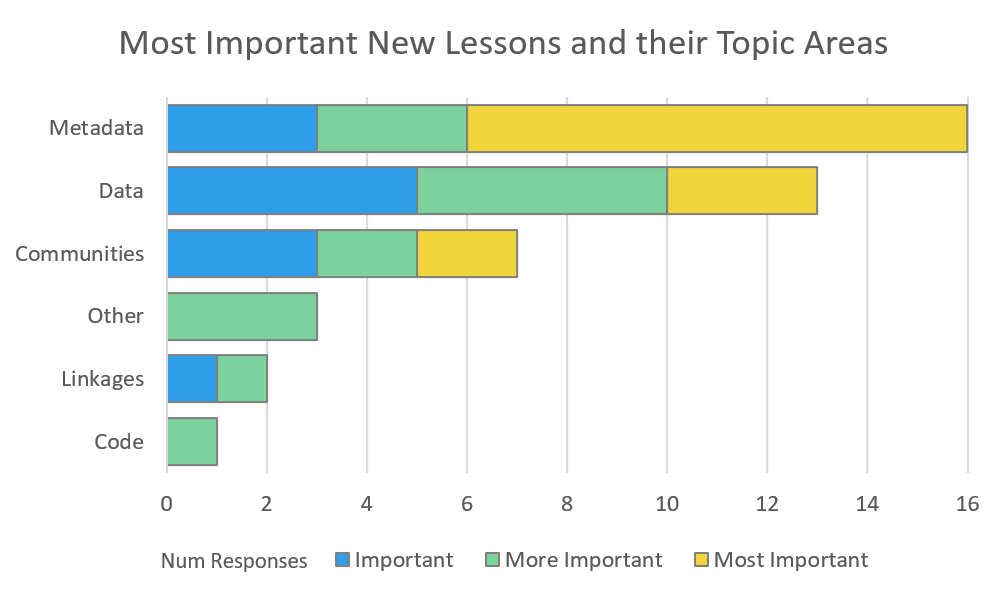 _____________ Disciplines ___________  ___________ Technologies ________
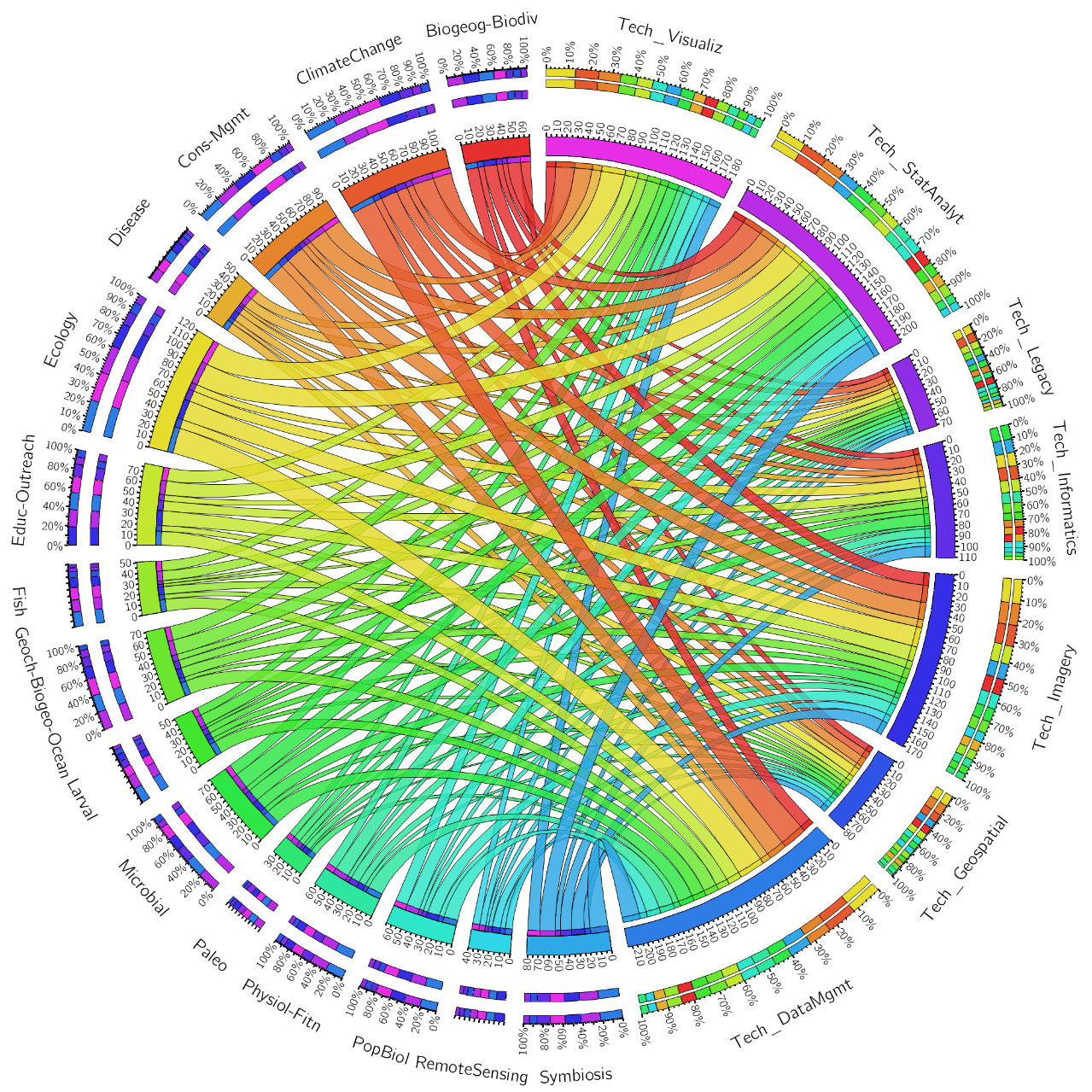 Coral reef scientists self-identify as multidisciplinary 
with multiple technological needs
_____________ Disciplines ___________  ___________ Technologies ________
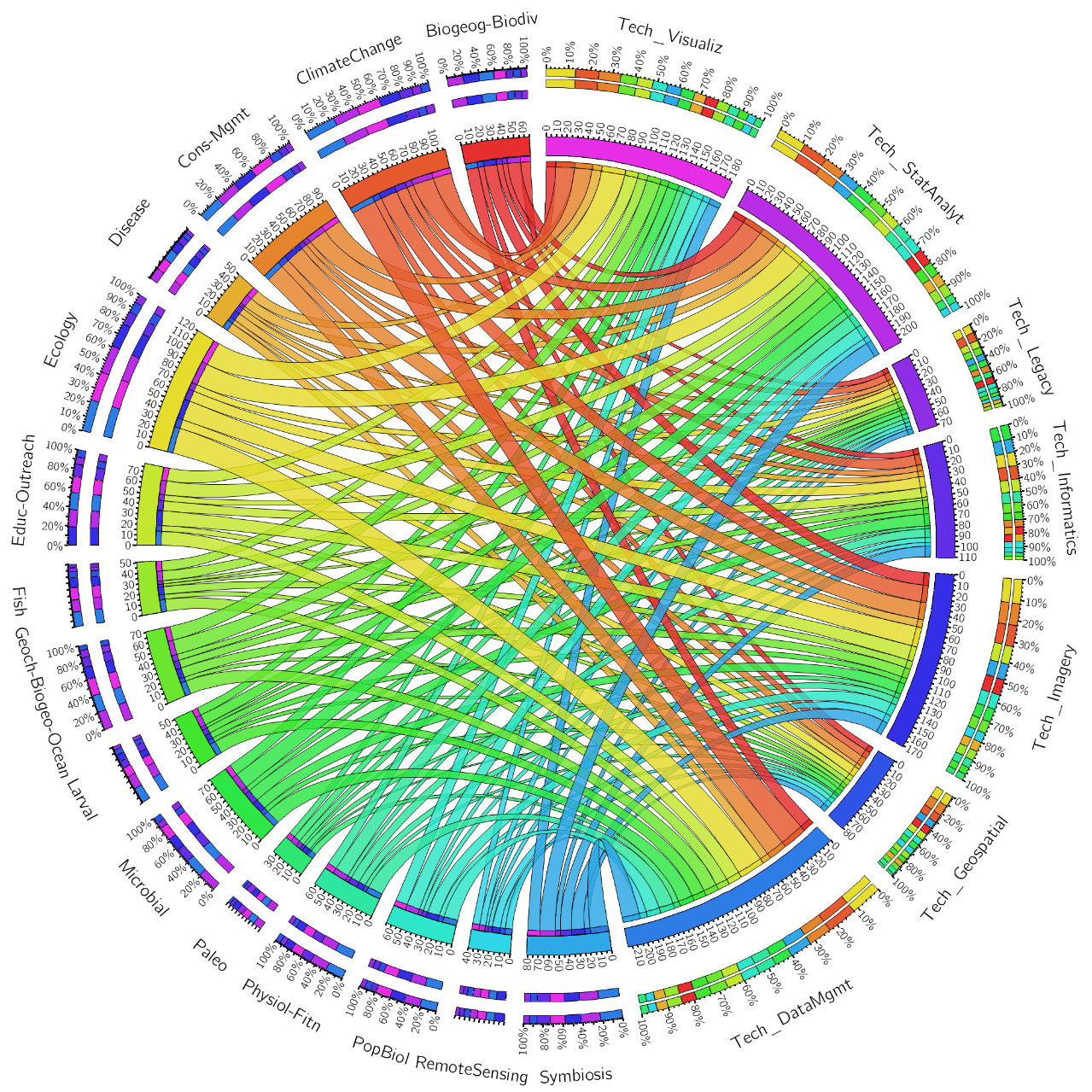 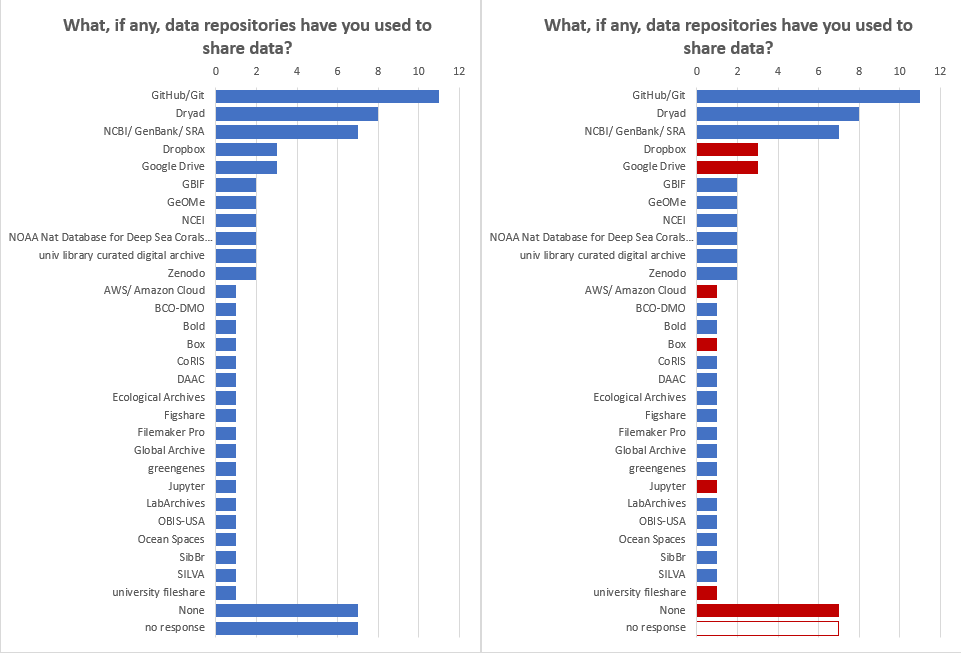 Coral reef data resides in many formal (and informal) repositories

…so finding, storing, and sharing data are challenges
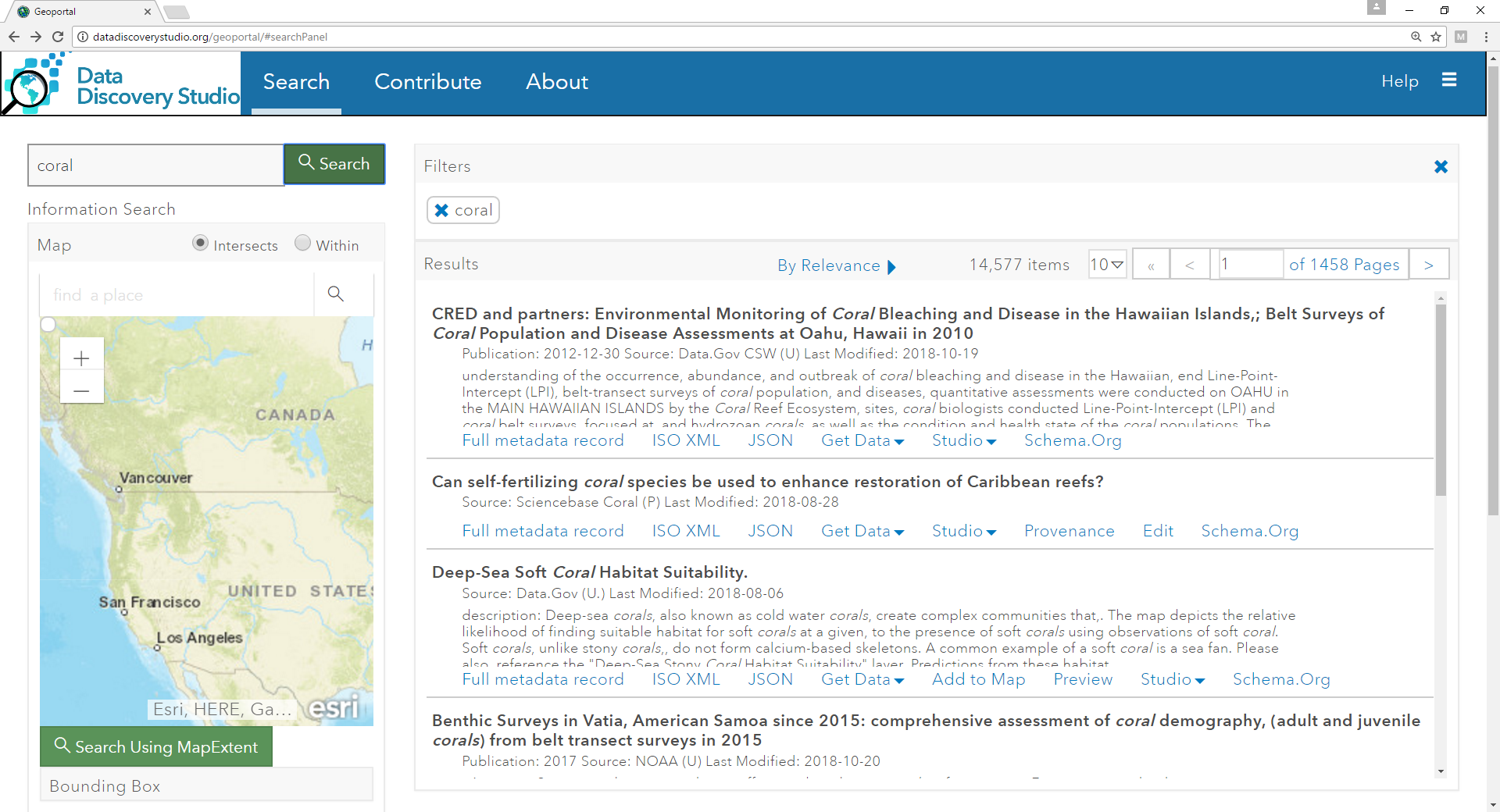 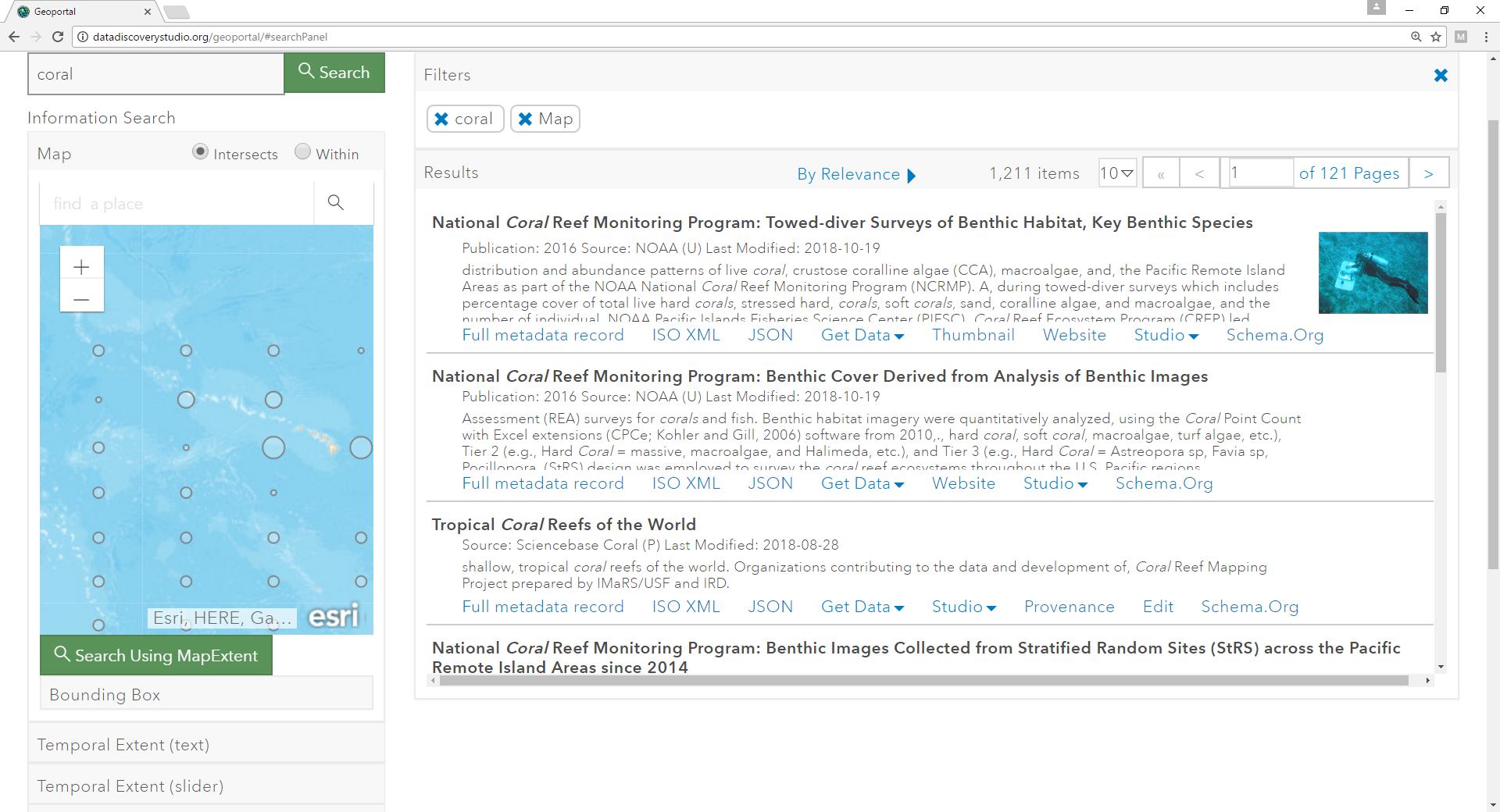 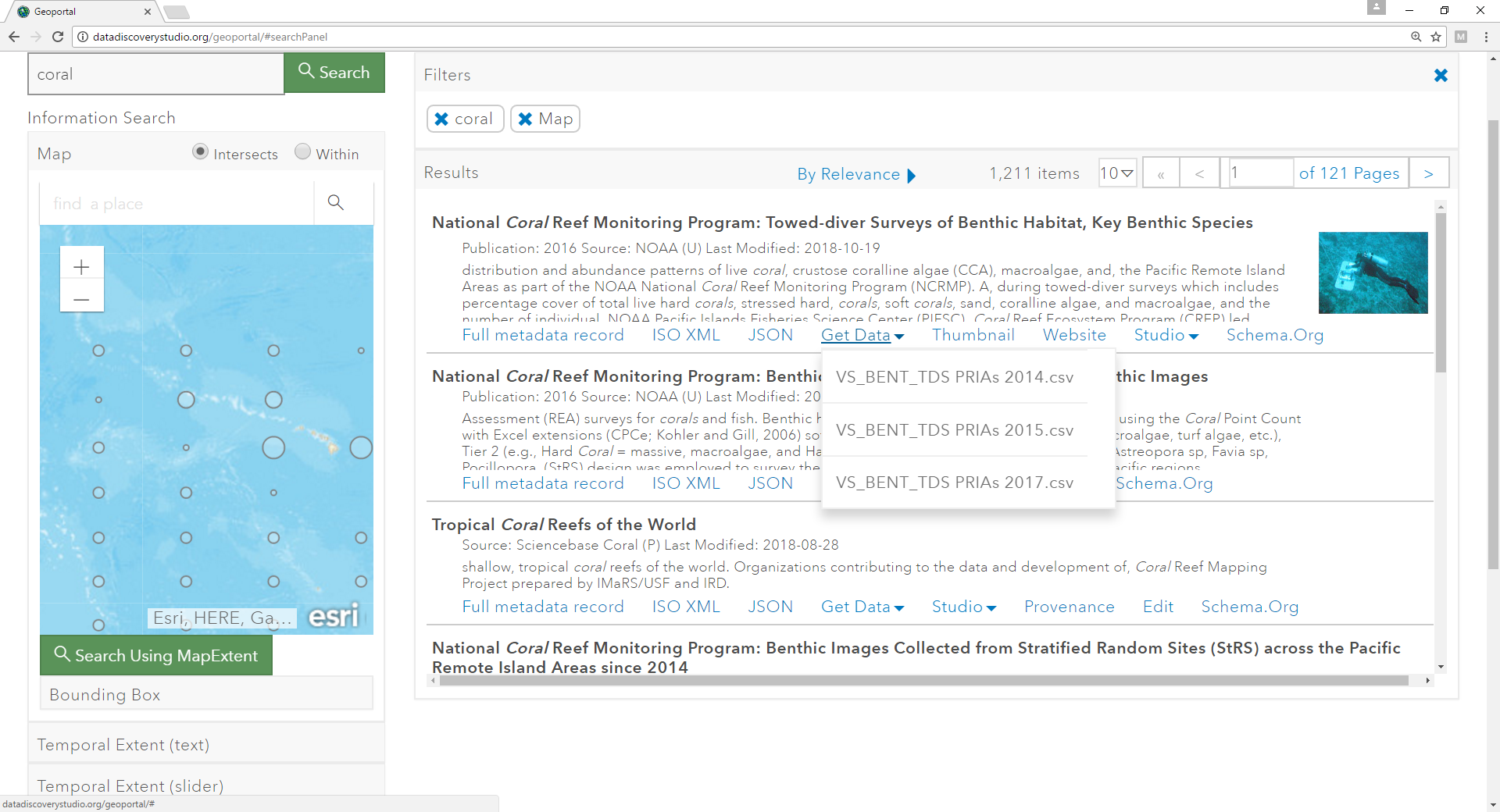 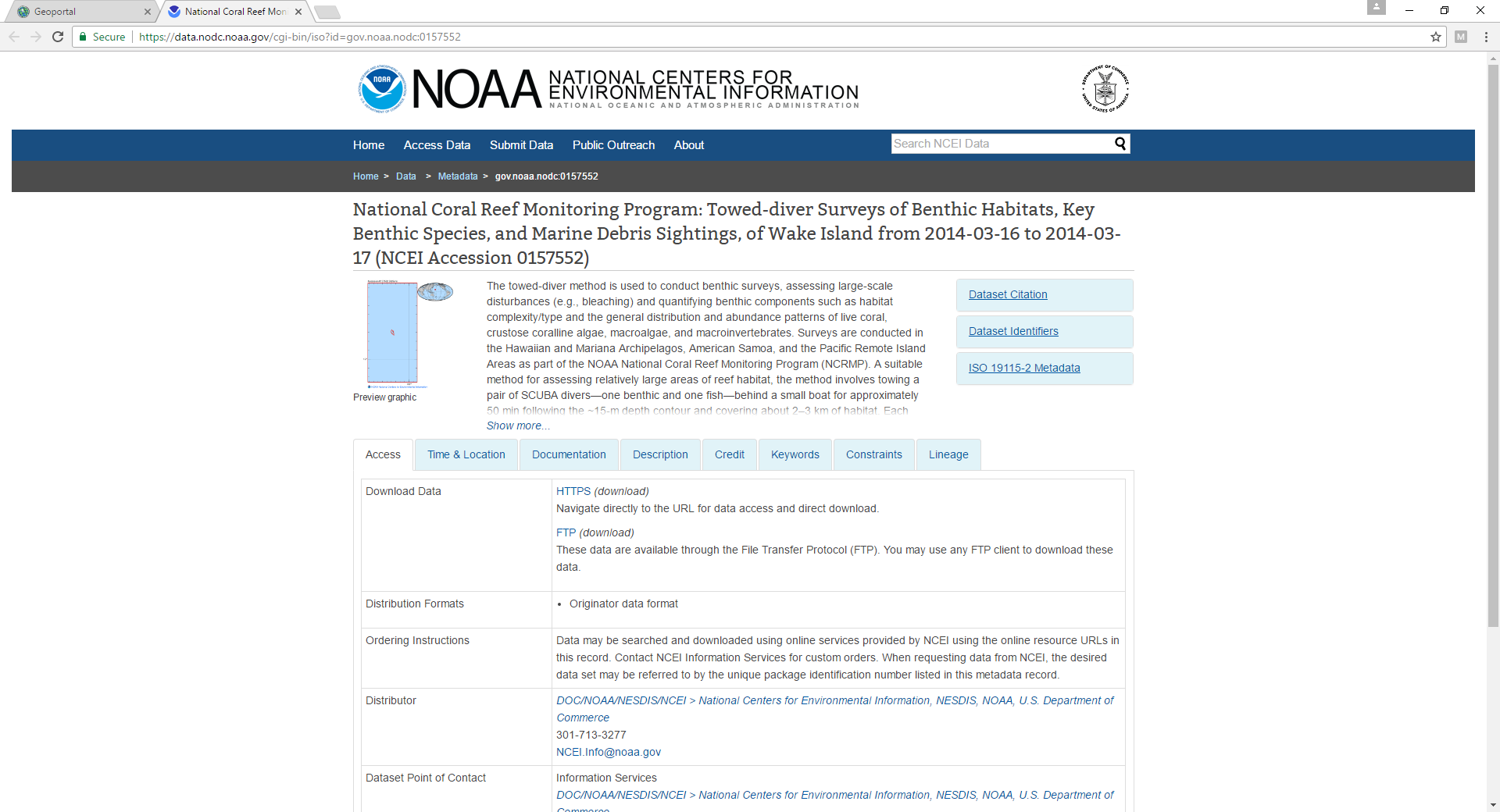 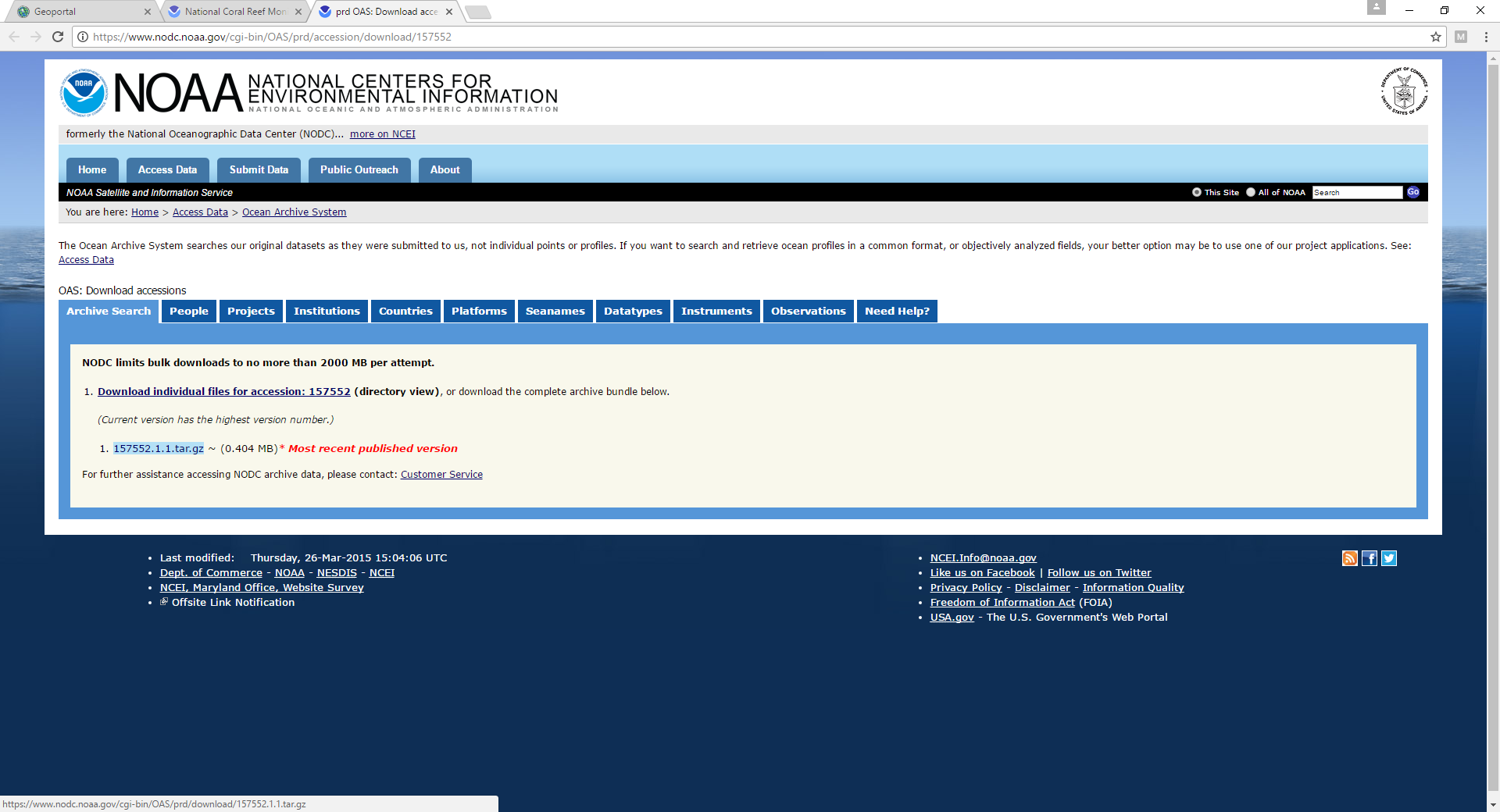 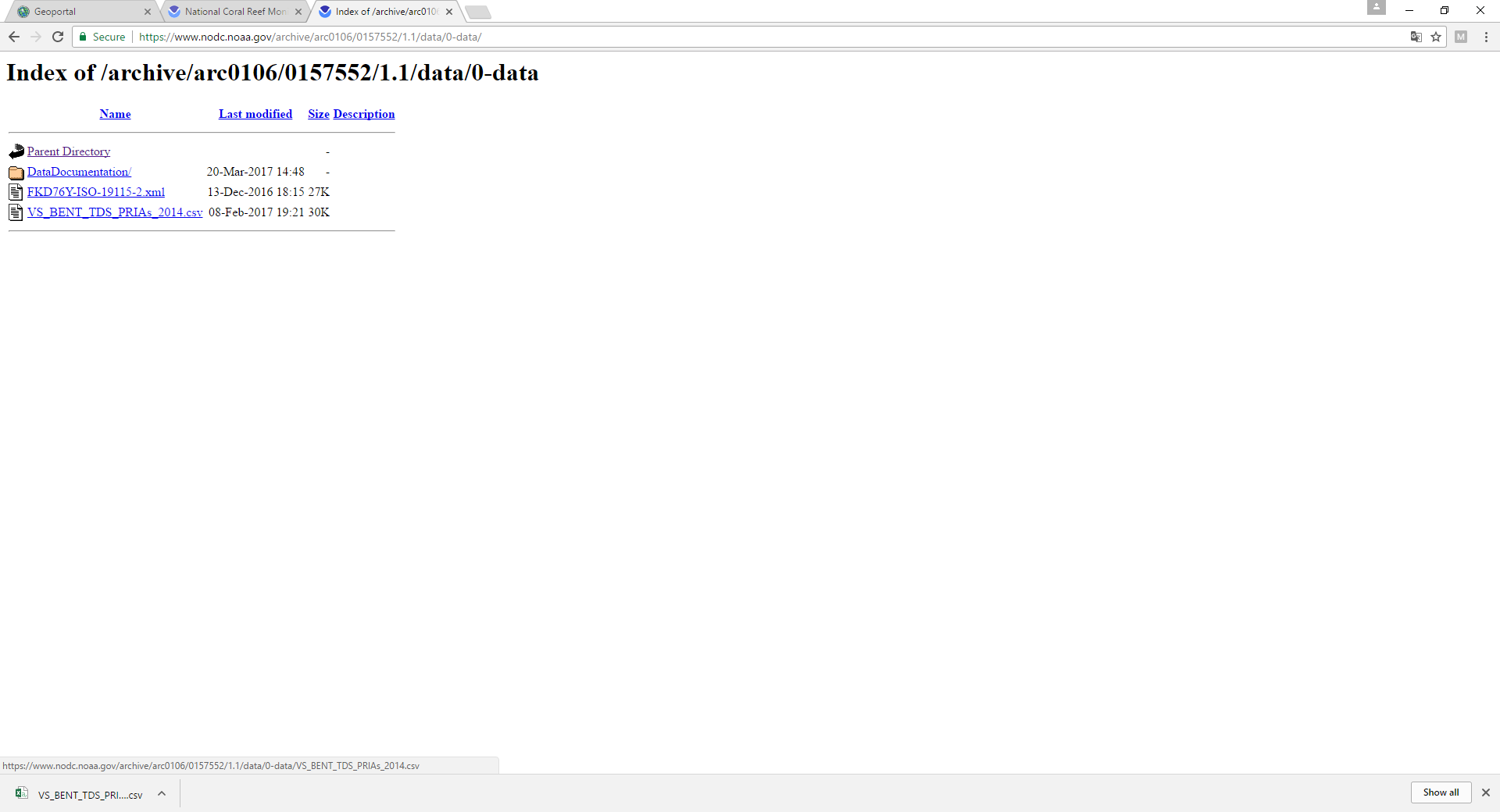 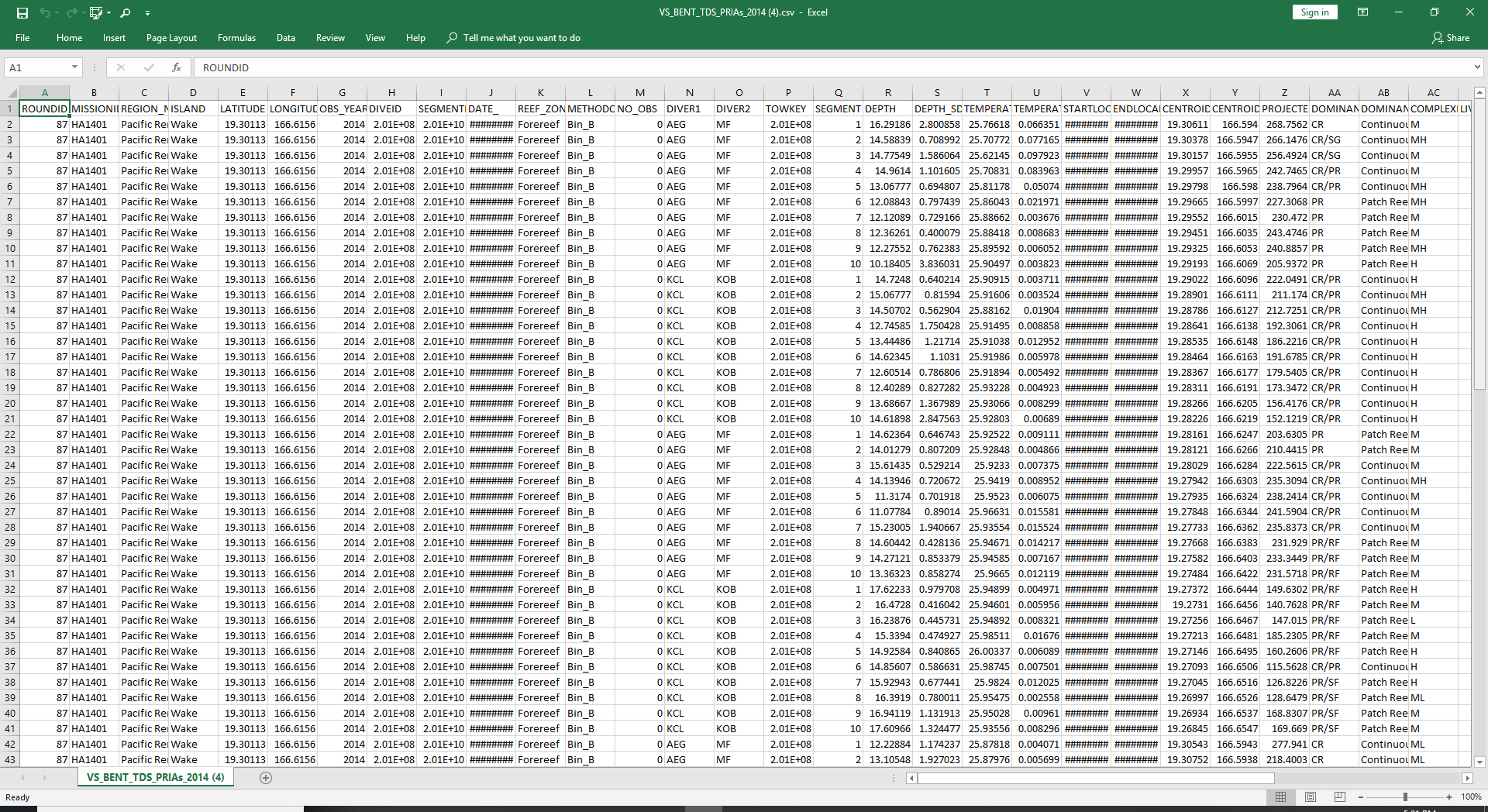 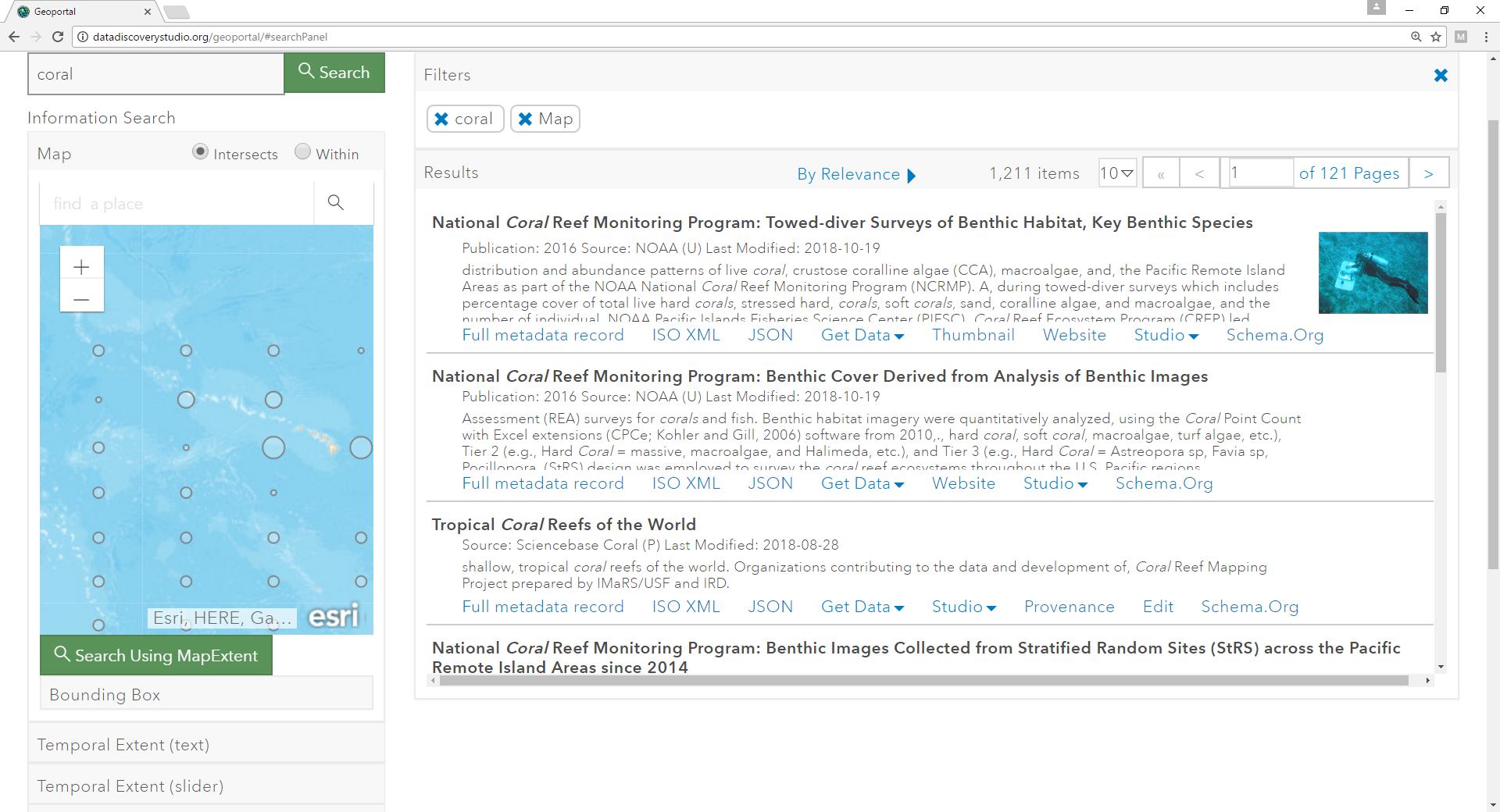 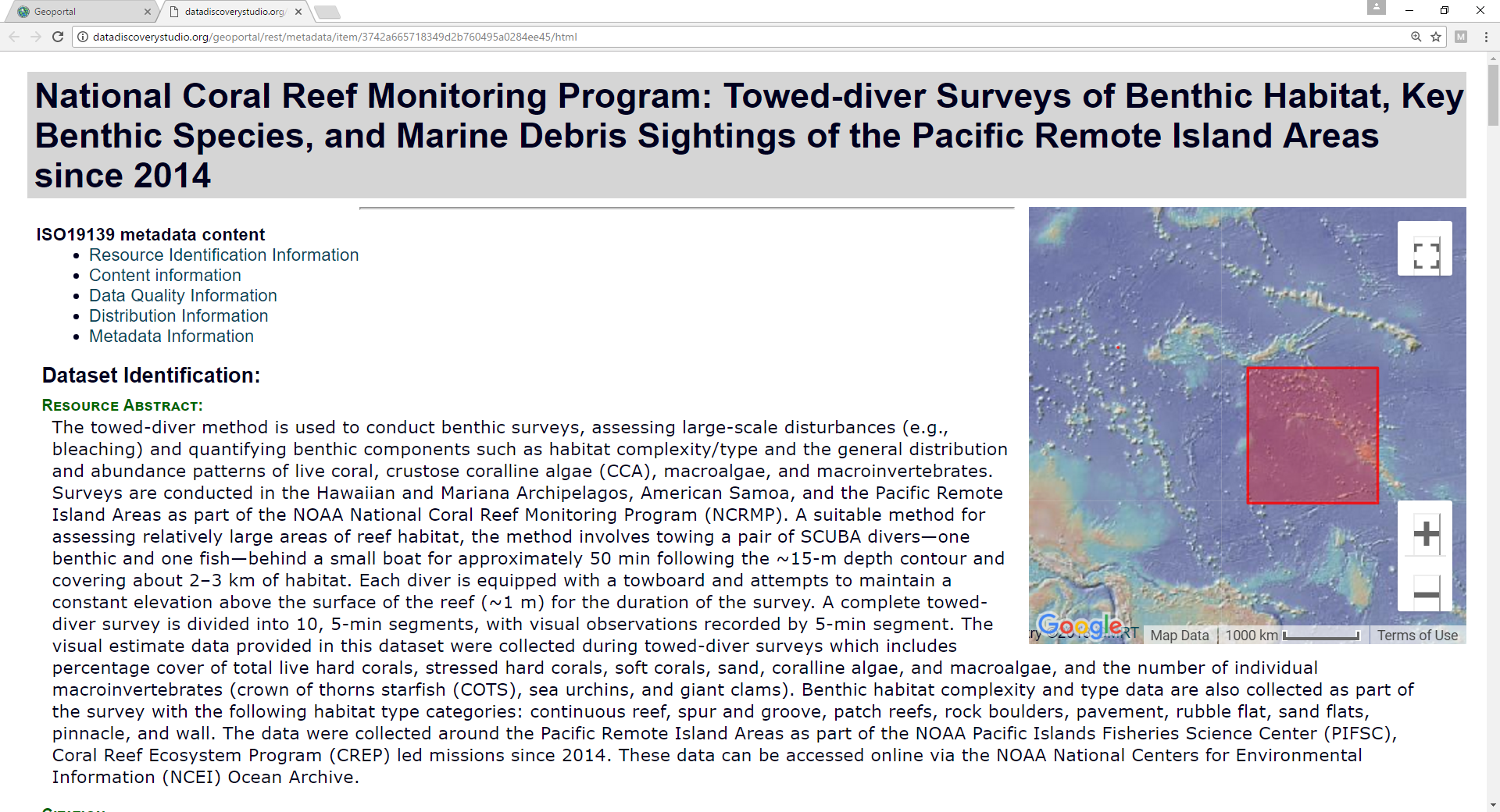 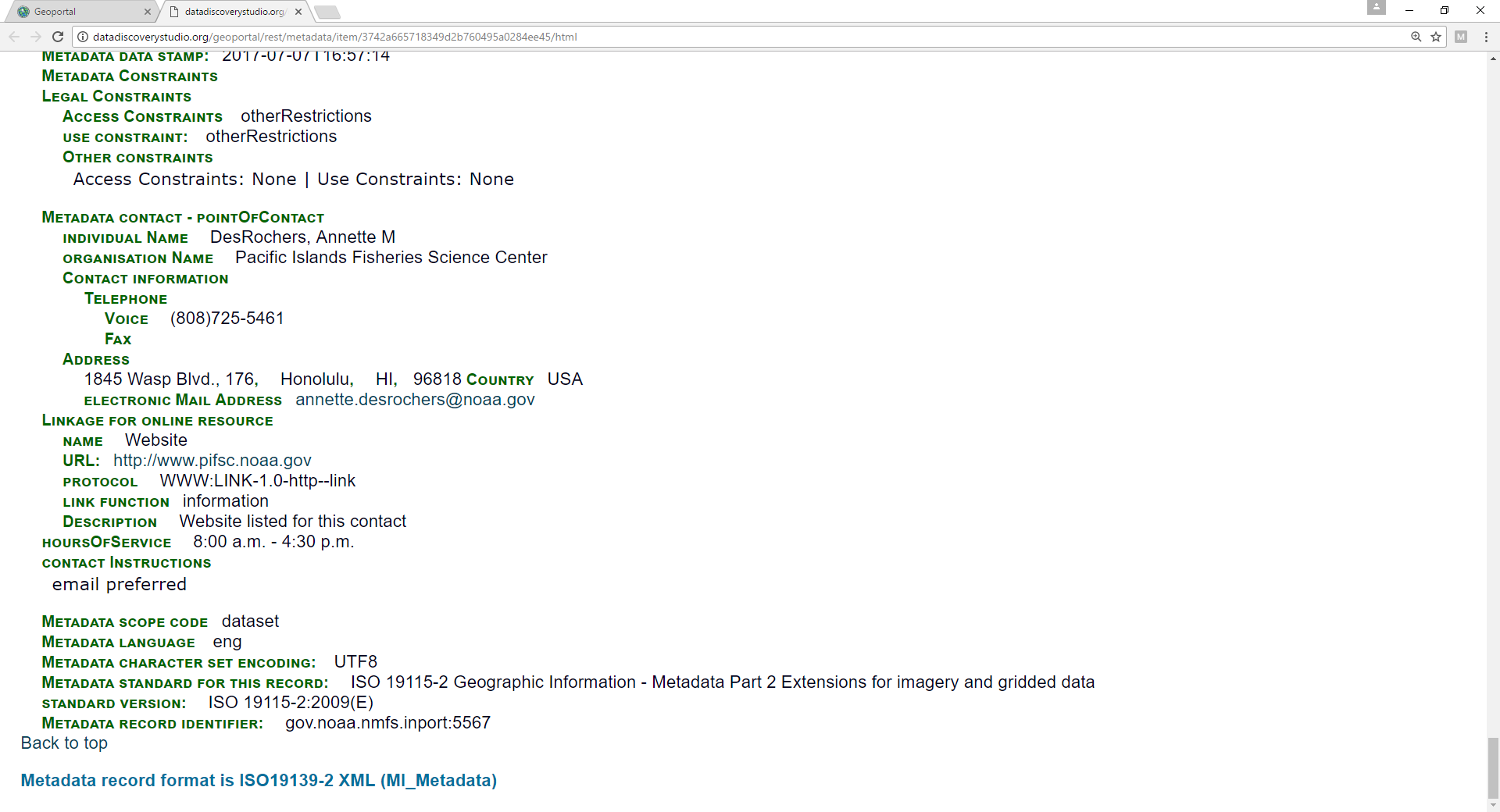 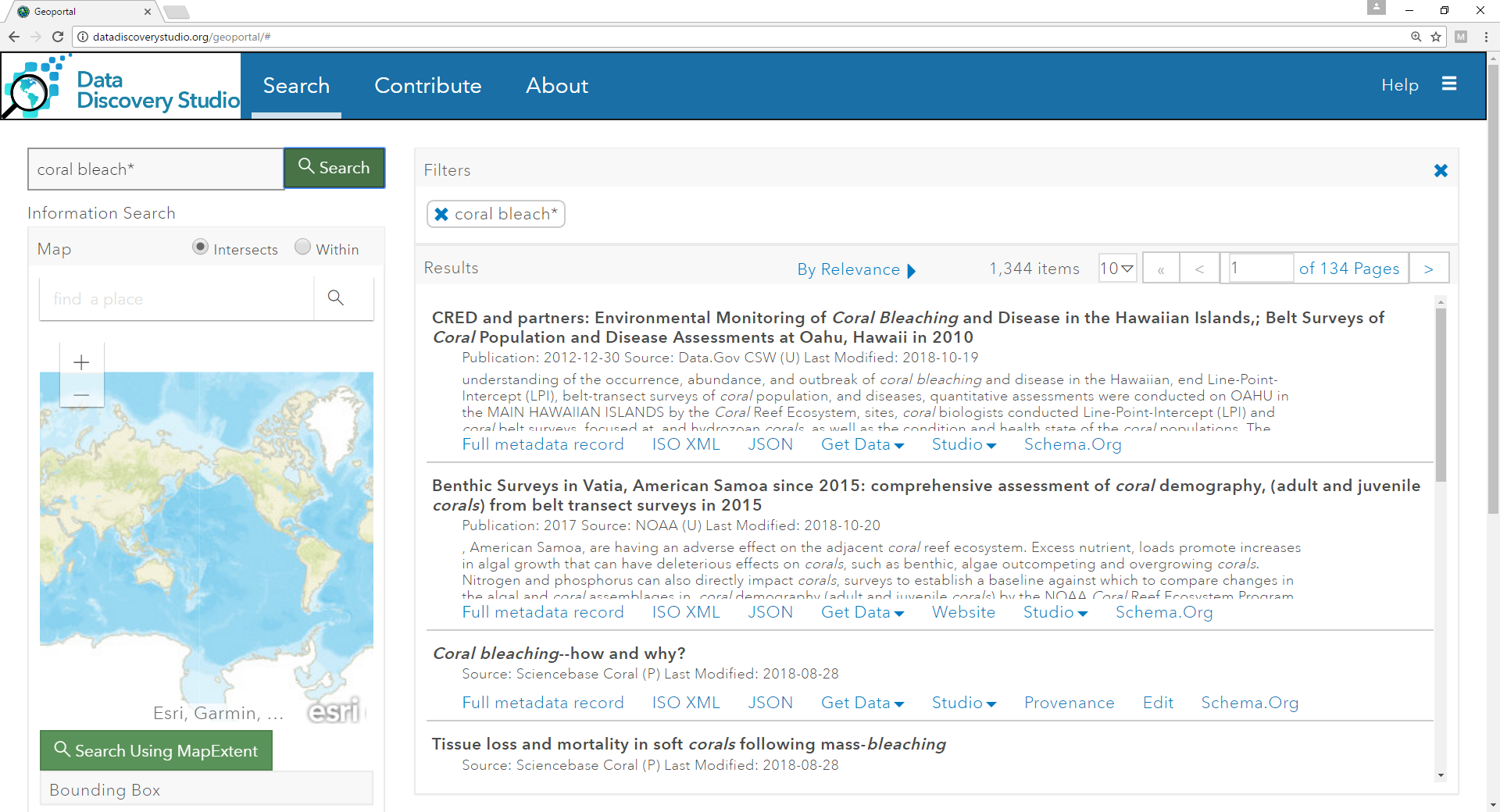 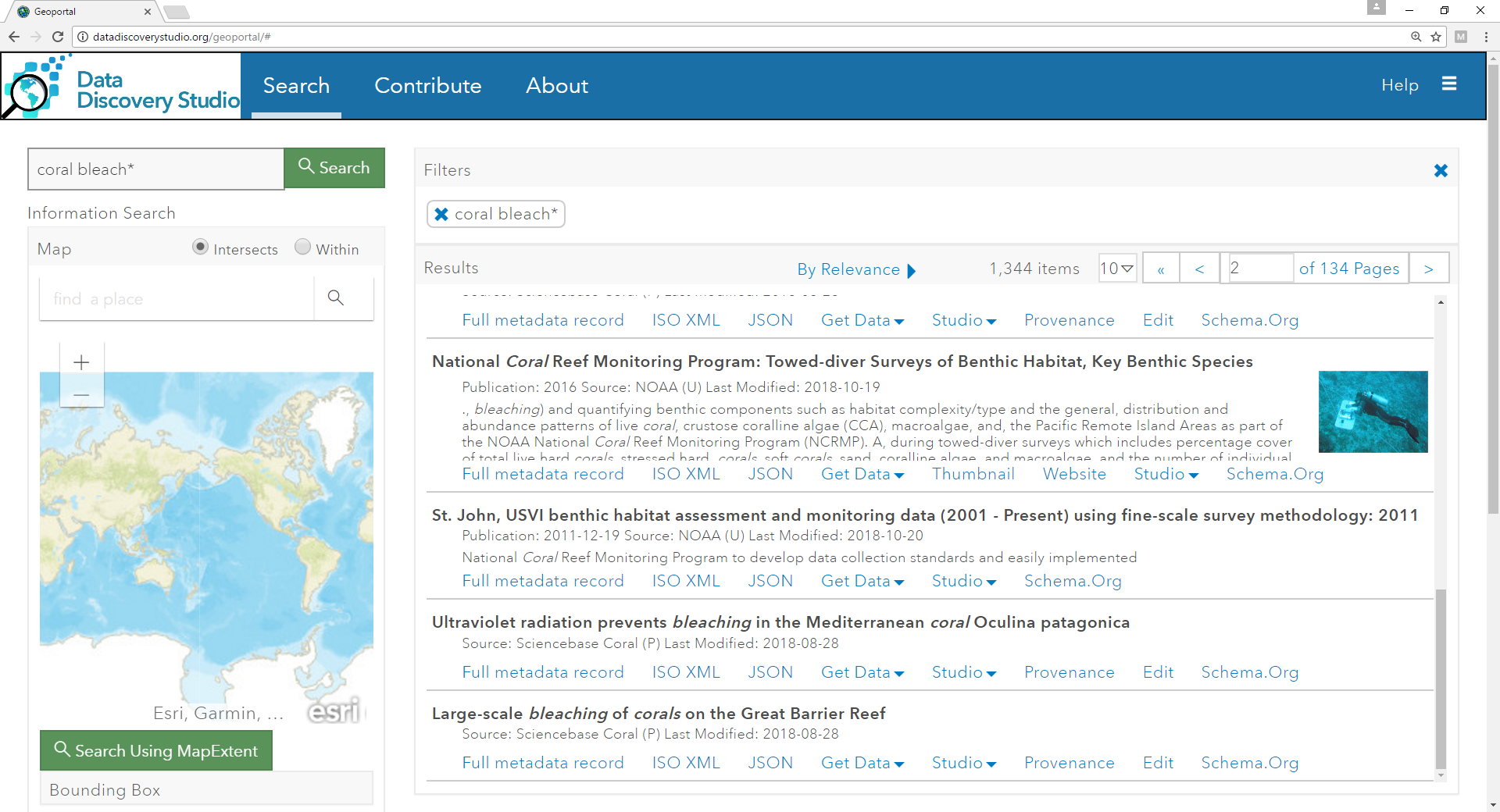 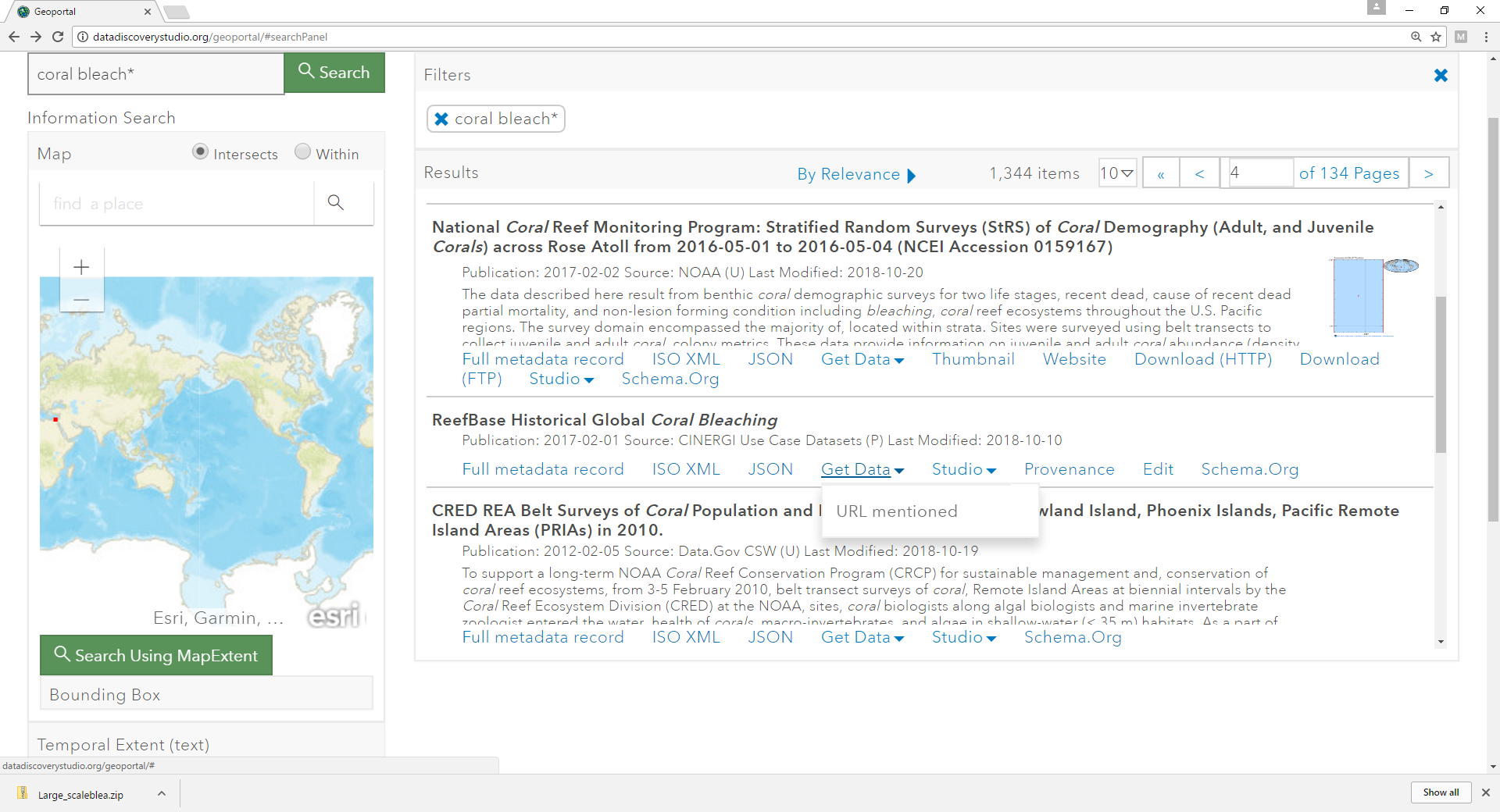 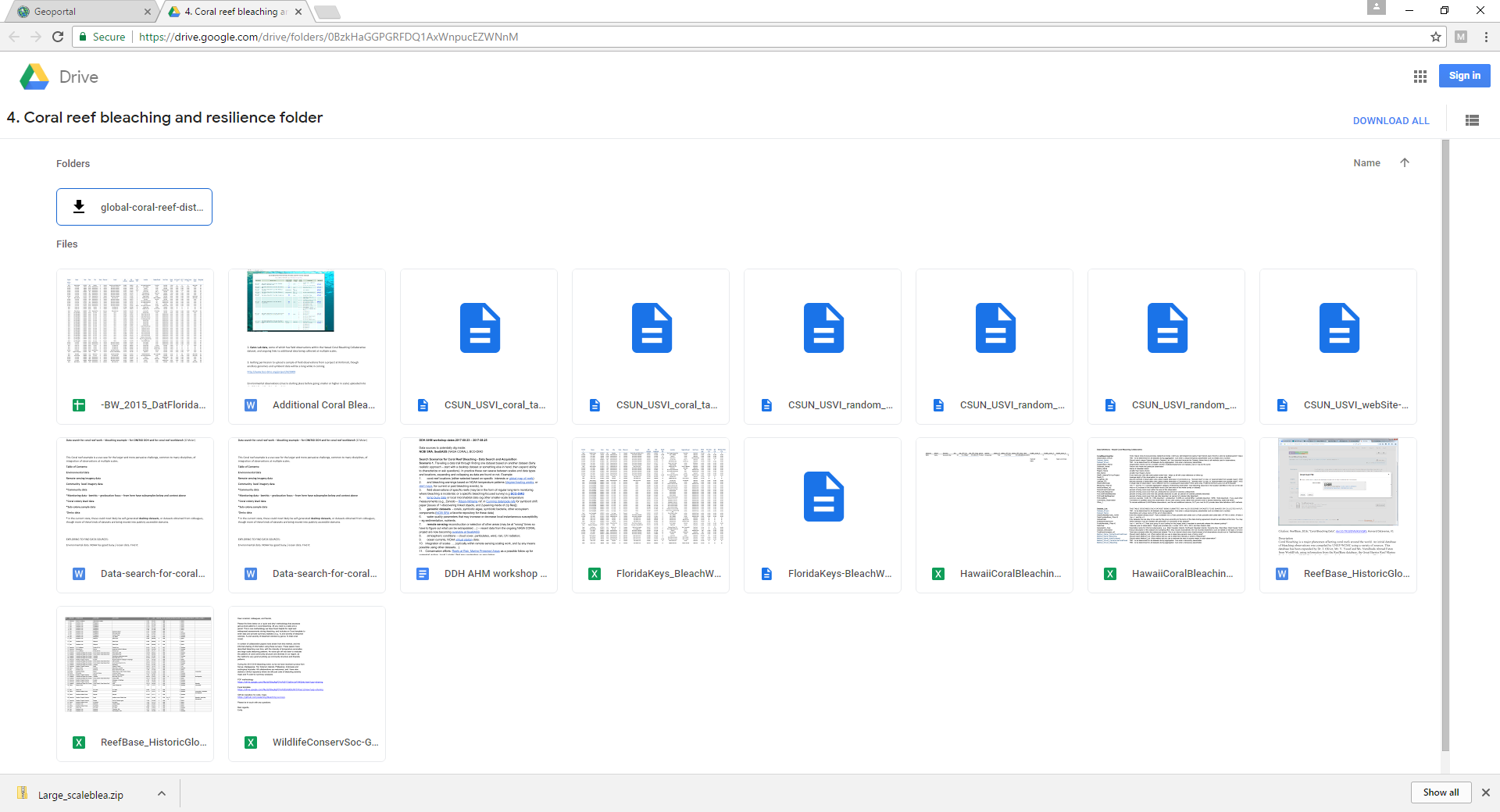 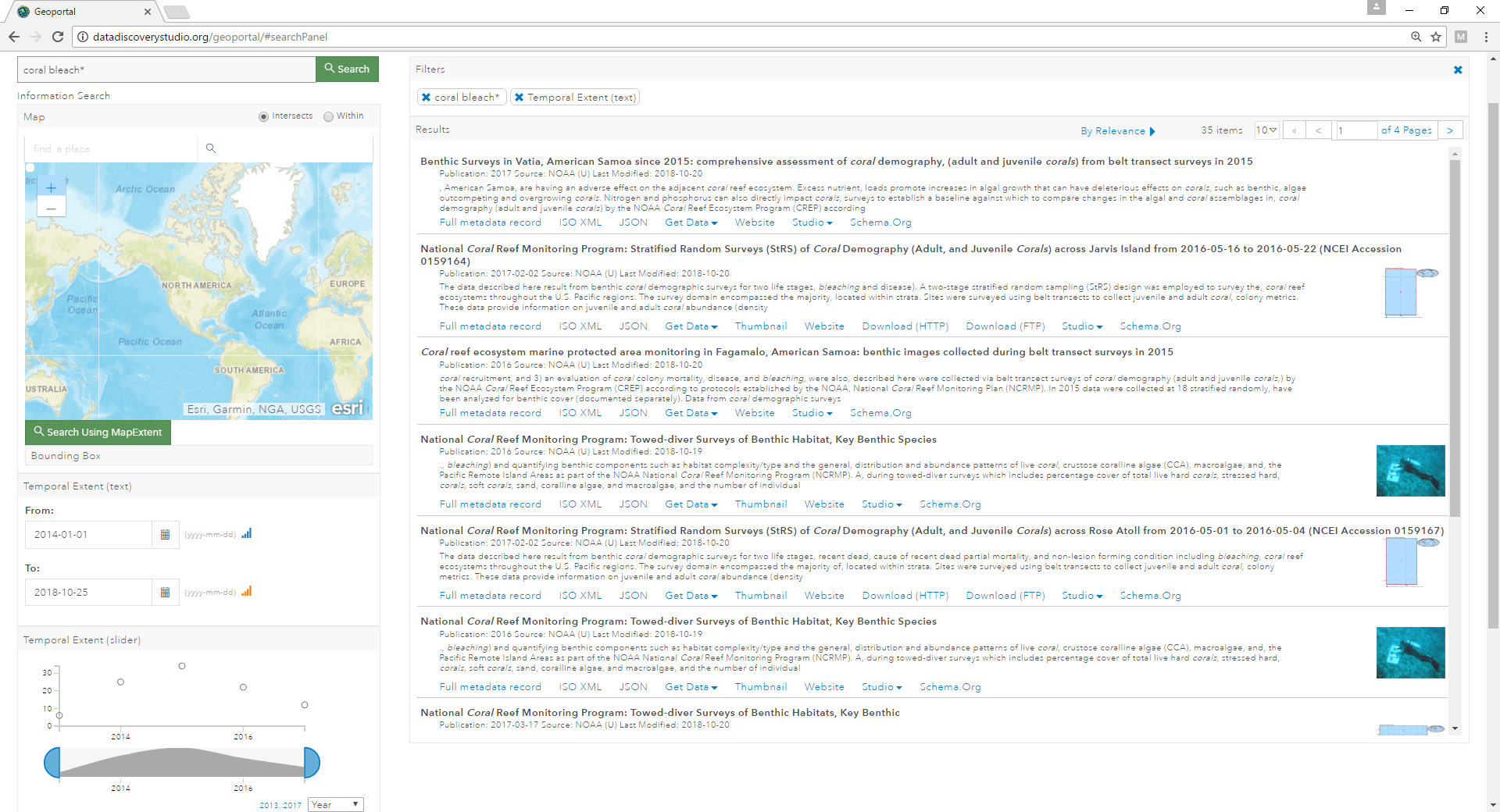 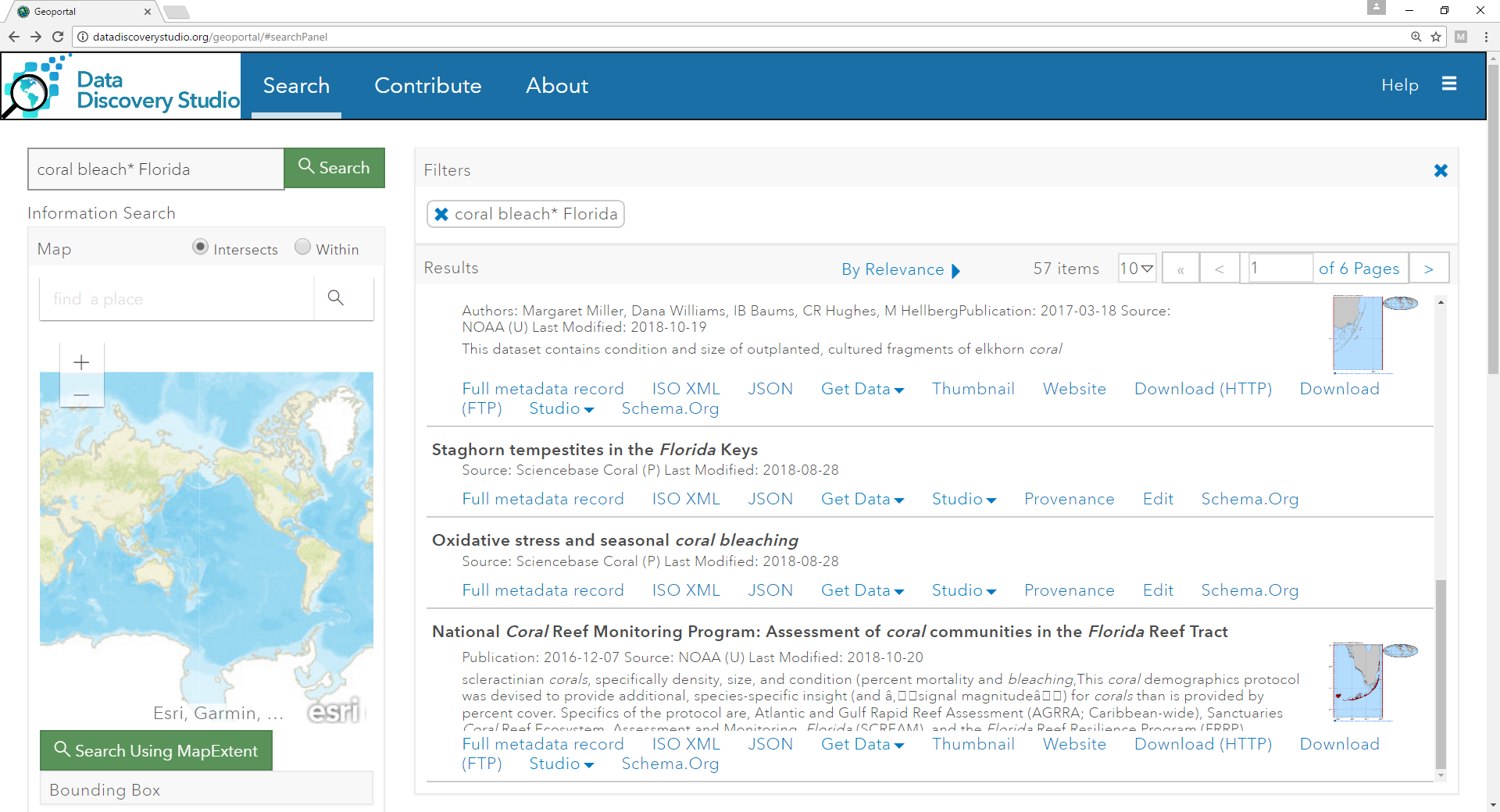 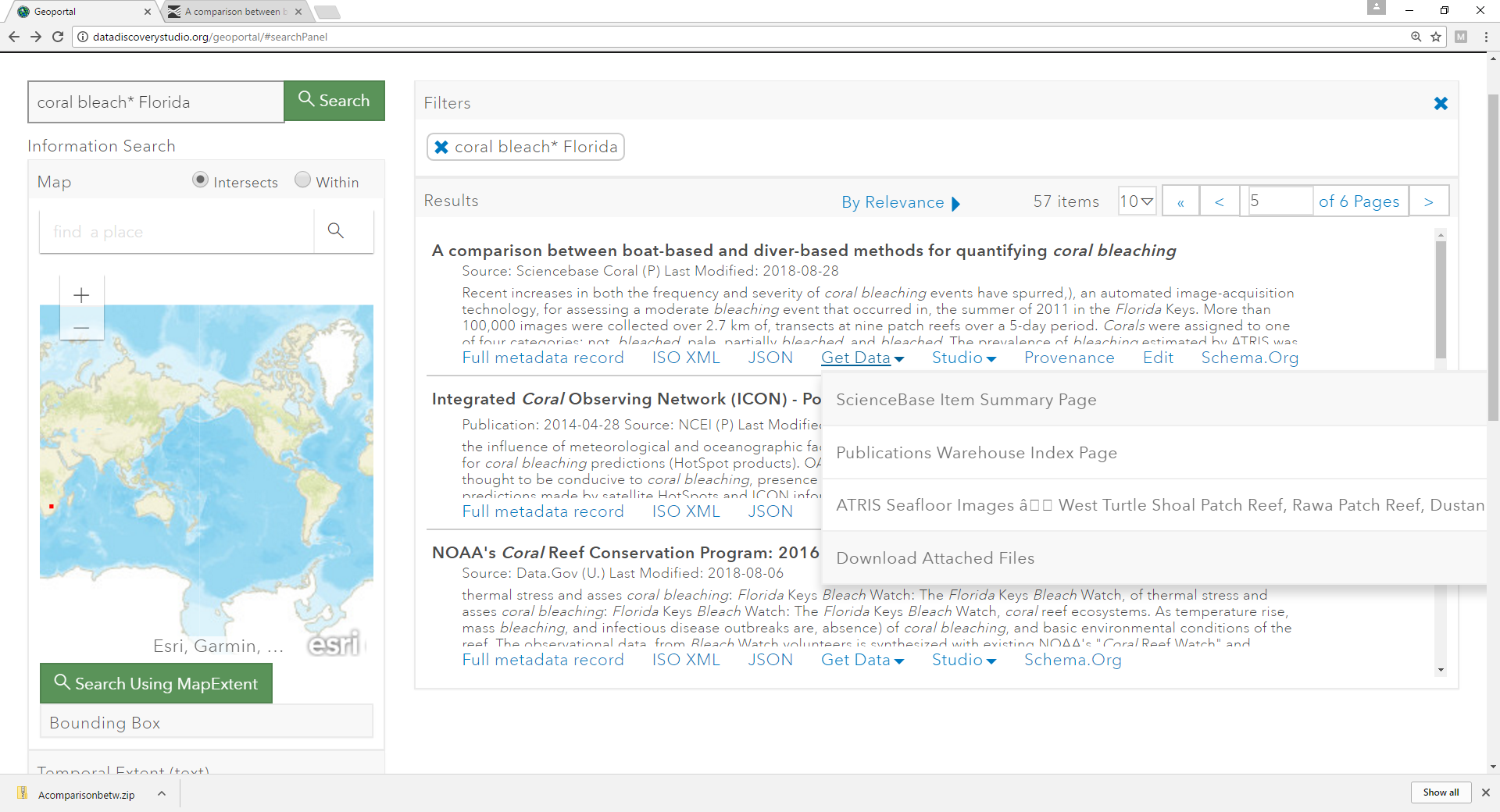 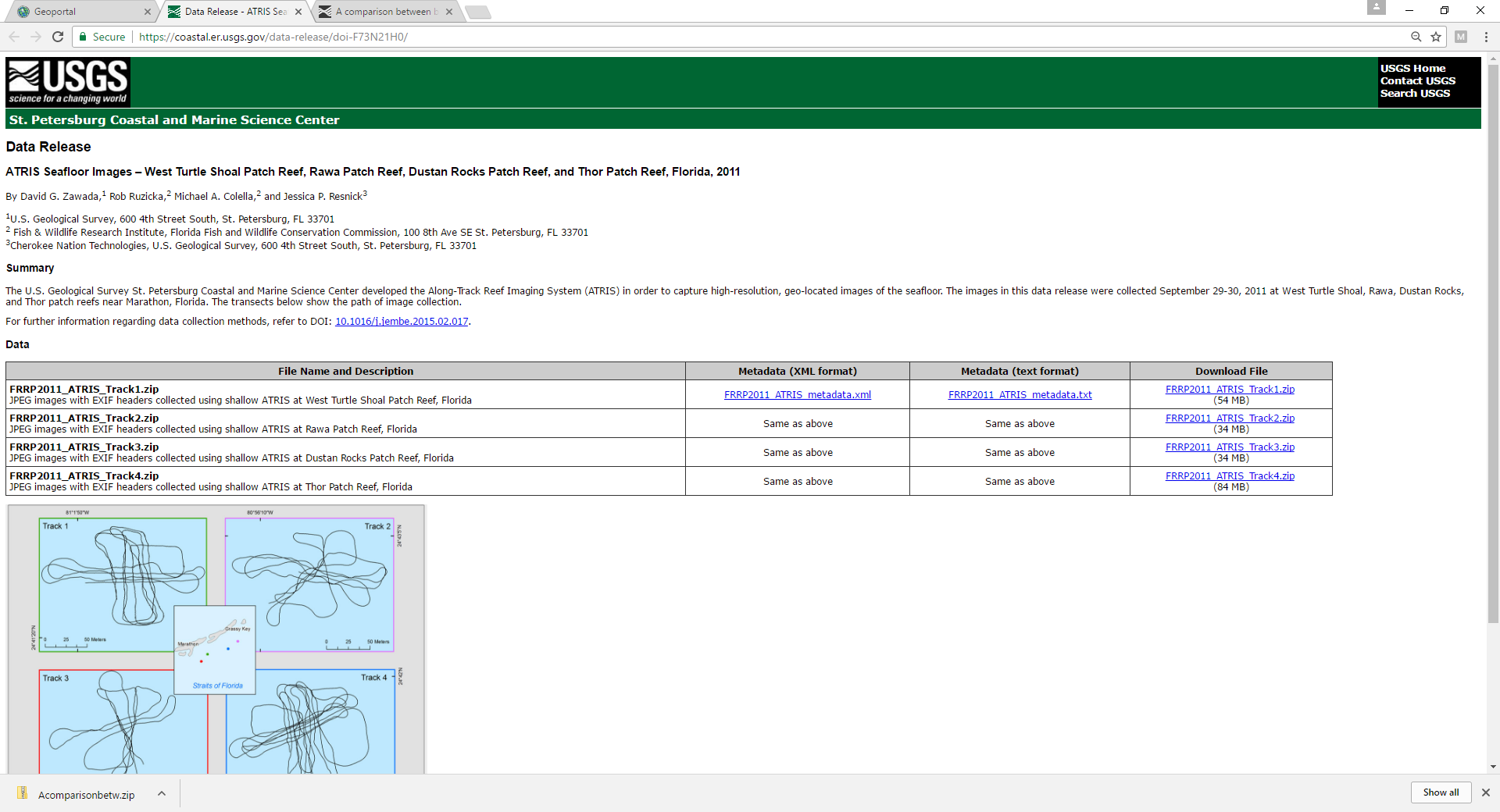 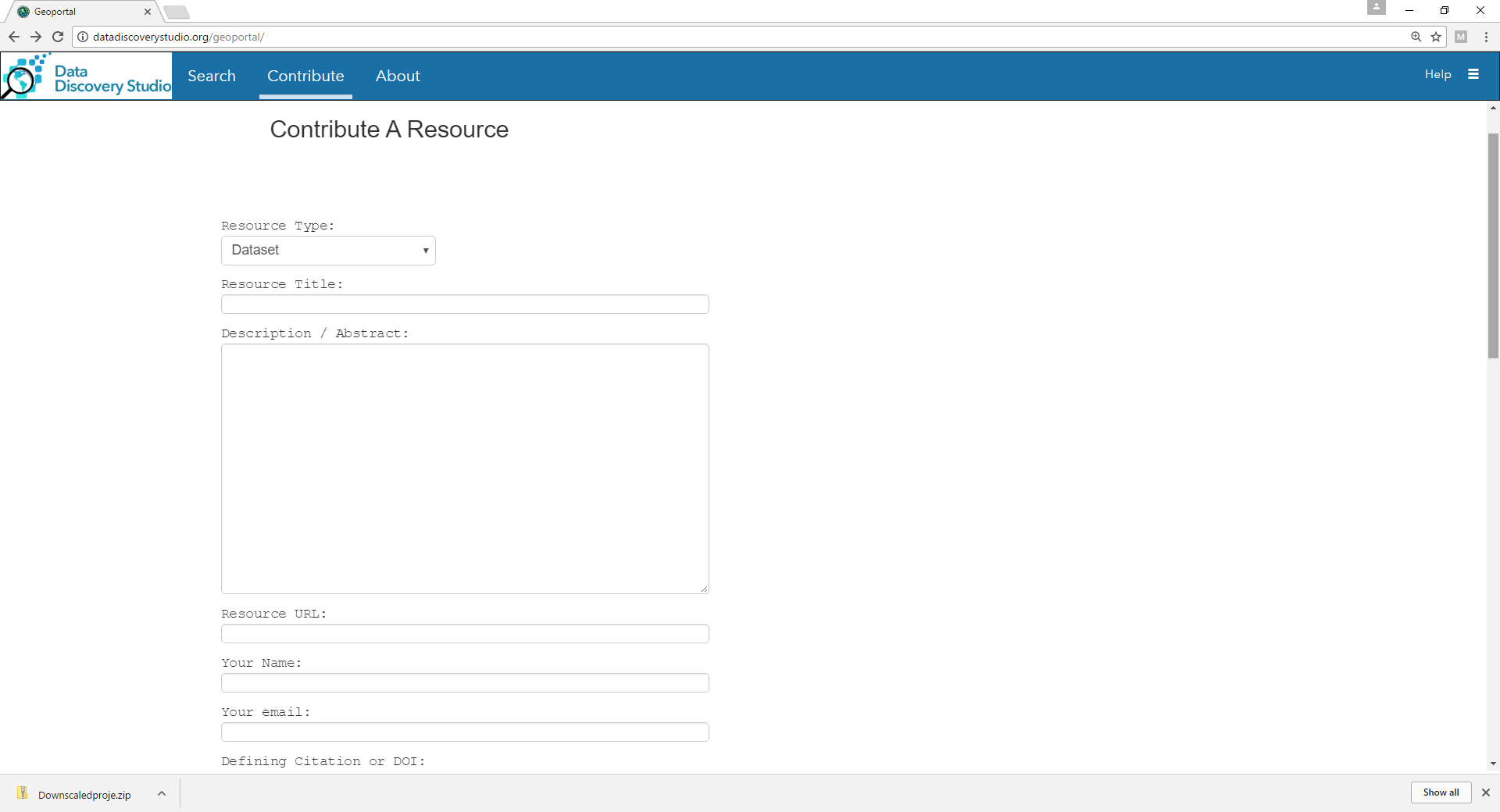 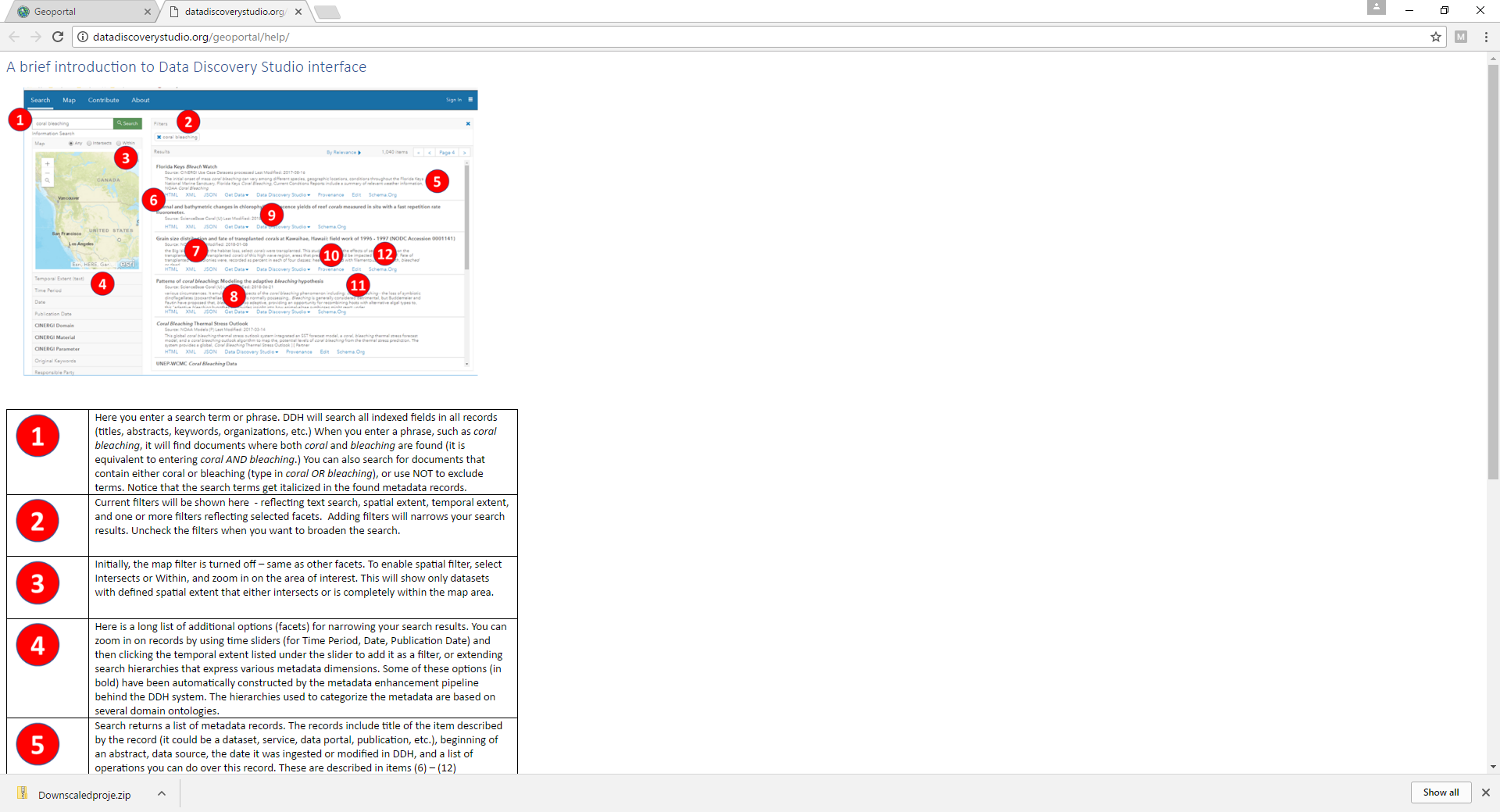 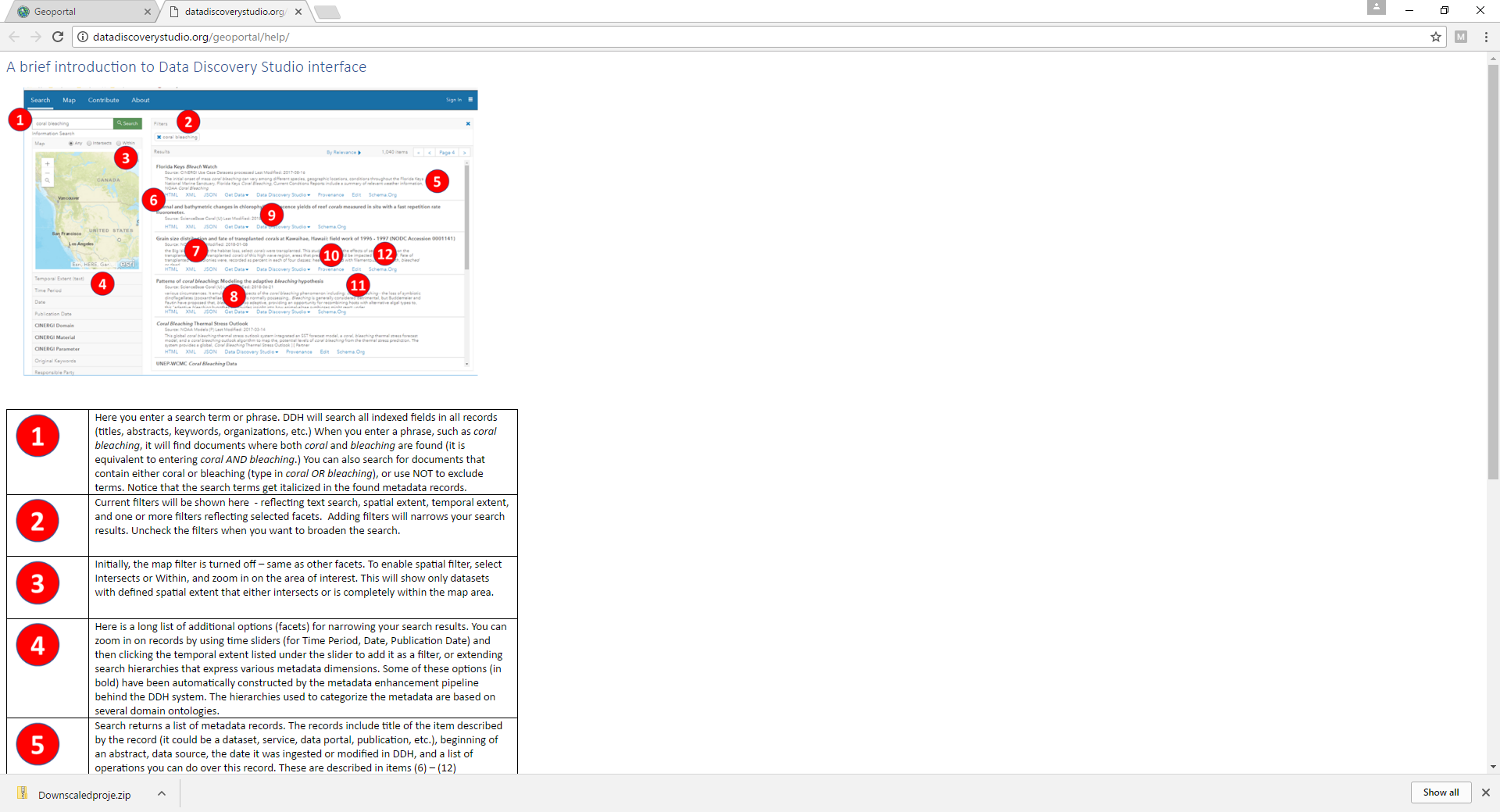 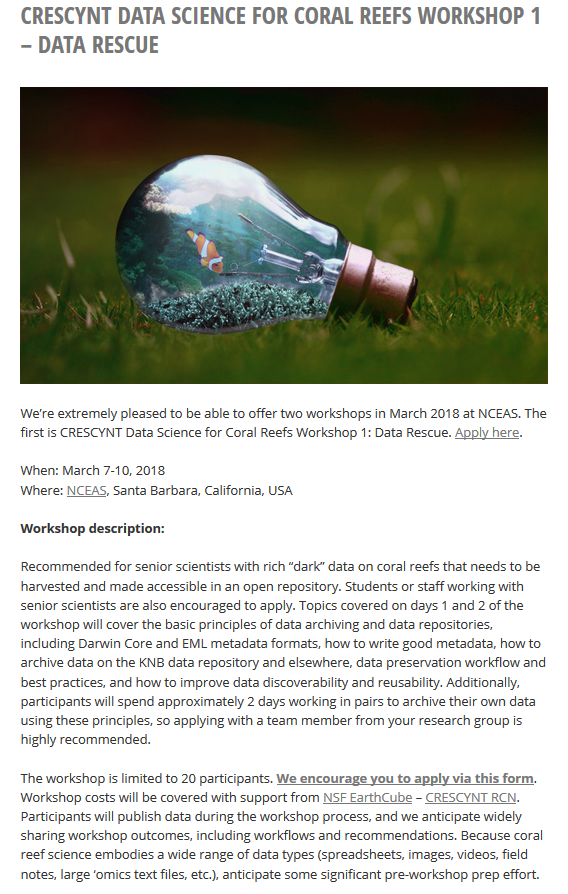 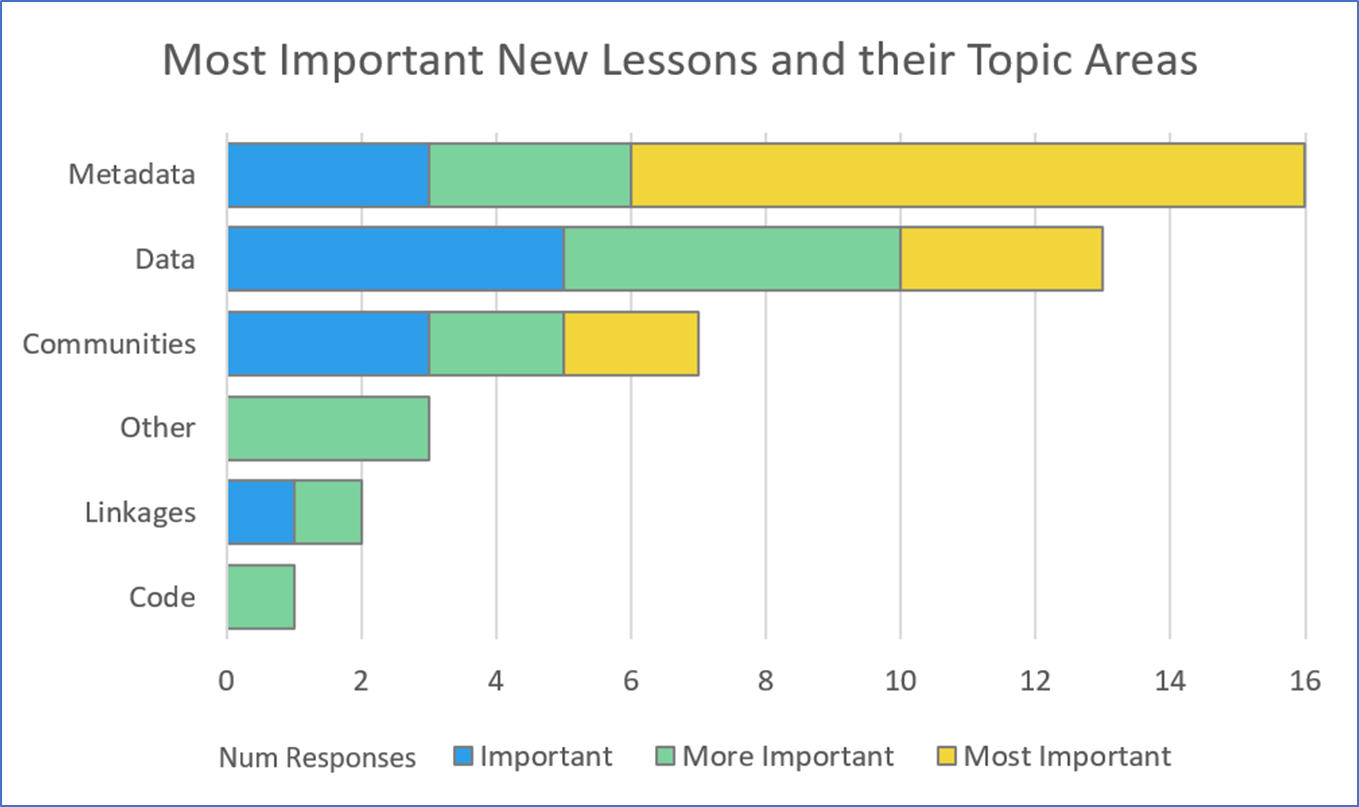 Coral reef researchers are growing to appreciate the power of metadata to maximize data sharing and integration. 

The Data Discovery Studio is a research tool that helps harness the power of metadata for richer targeted data access and exploration 
– beyond discovery.
The CINERGI Metadata PipelineCINERGI: Community Inventory of EarthCube Resources for Geoscience Interoperability
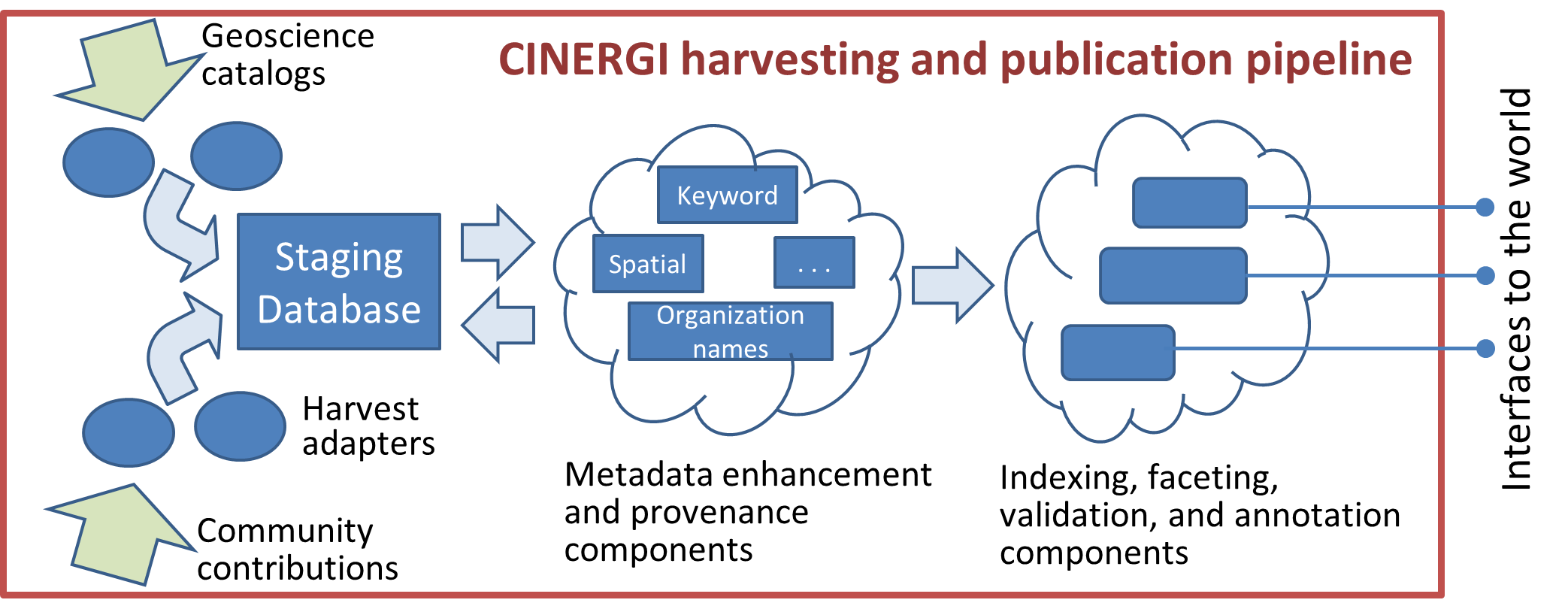 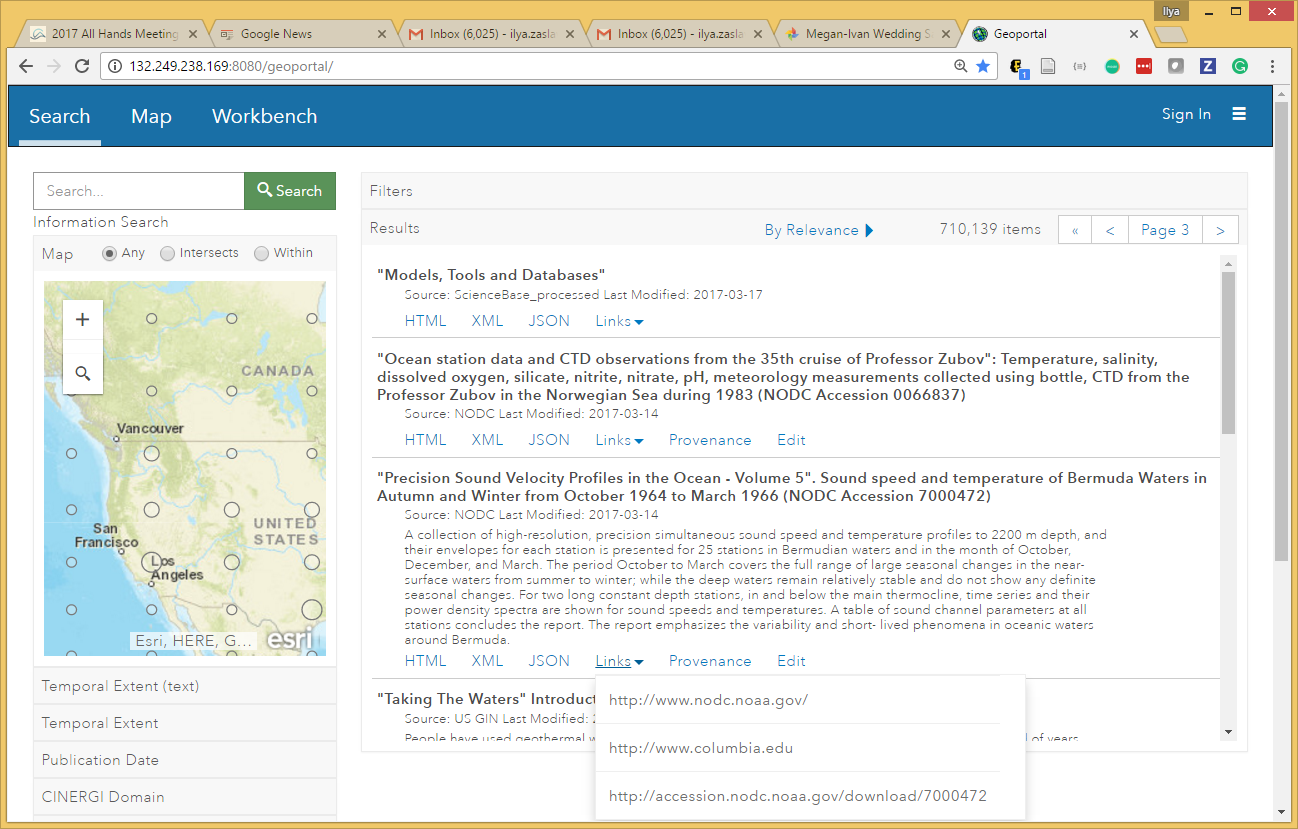 Domain Inventories
Domain workshops
Content enhancement
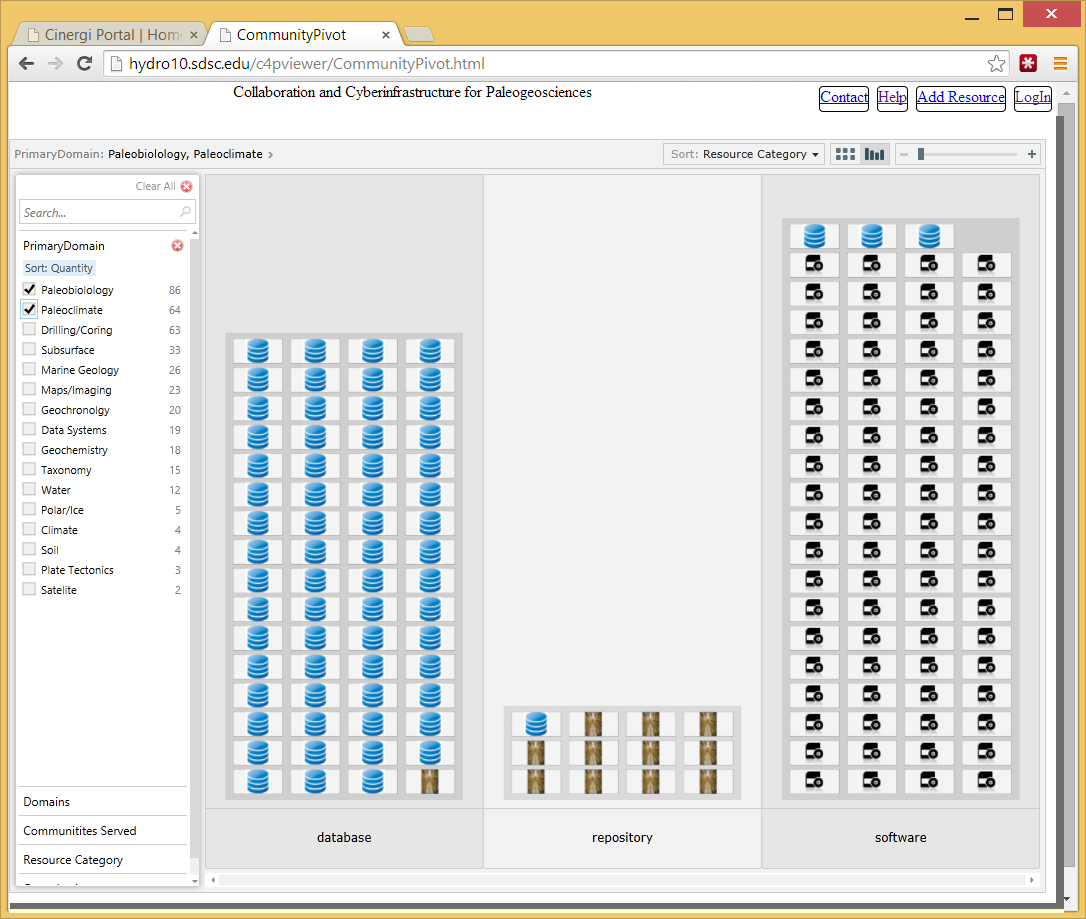 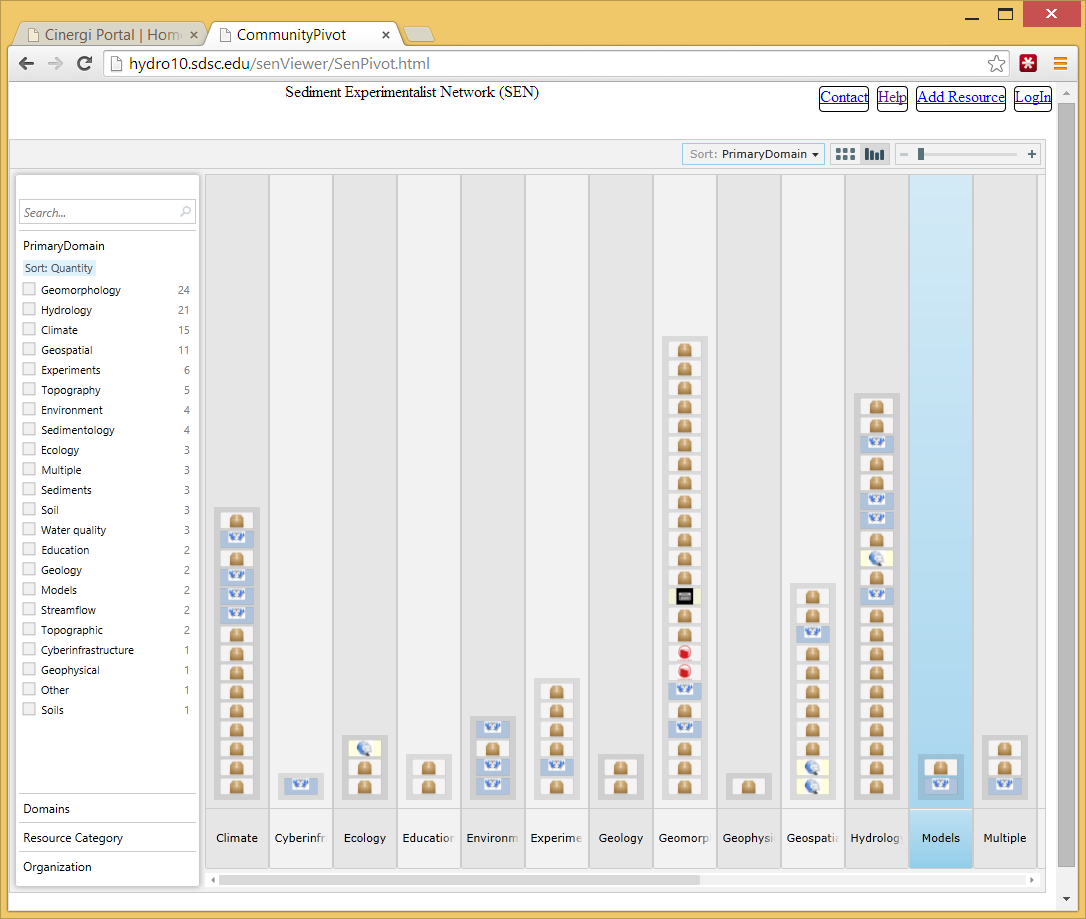 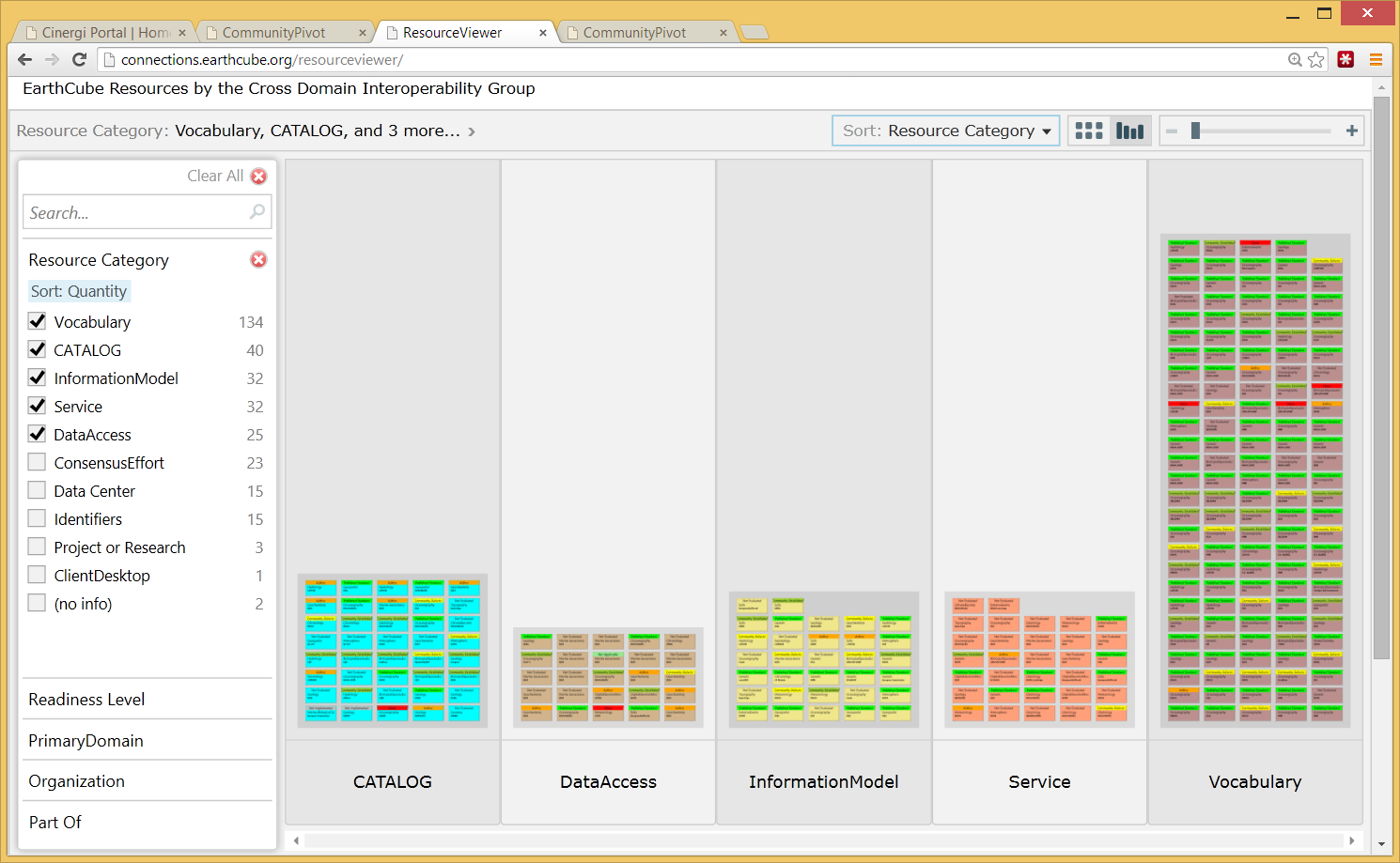 High-level assets
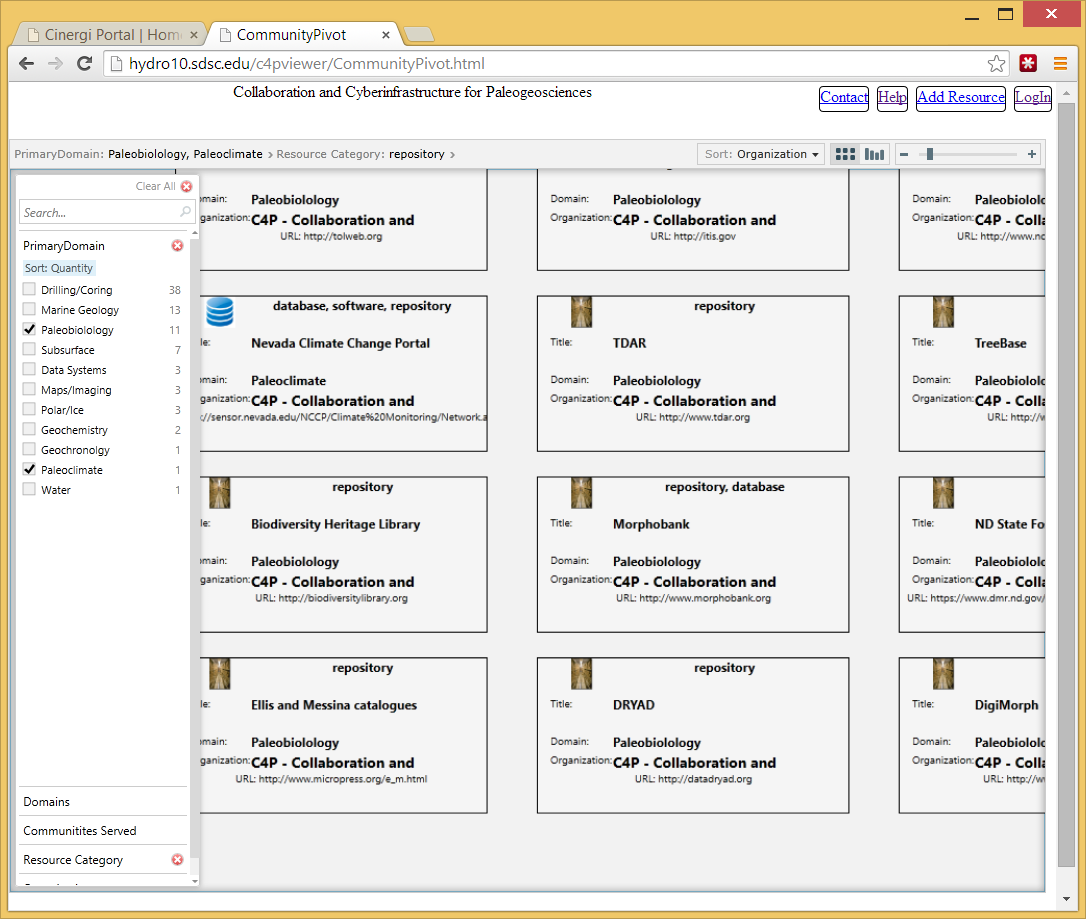 RCN (Research Coordination Networks)
http://cinergi.sdsc.edu/
Content Enhancement Components
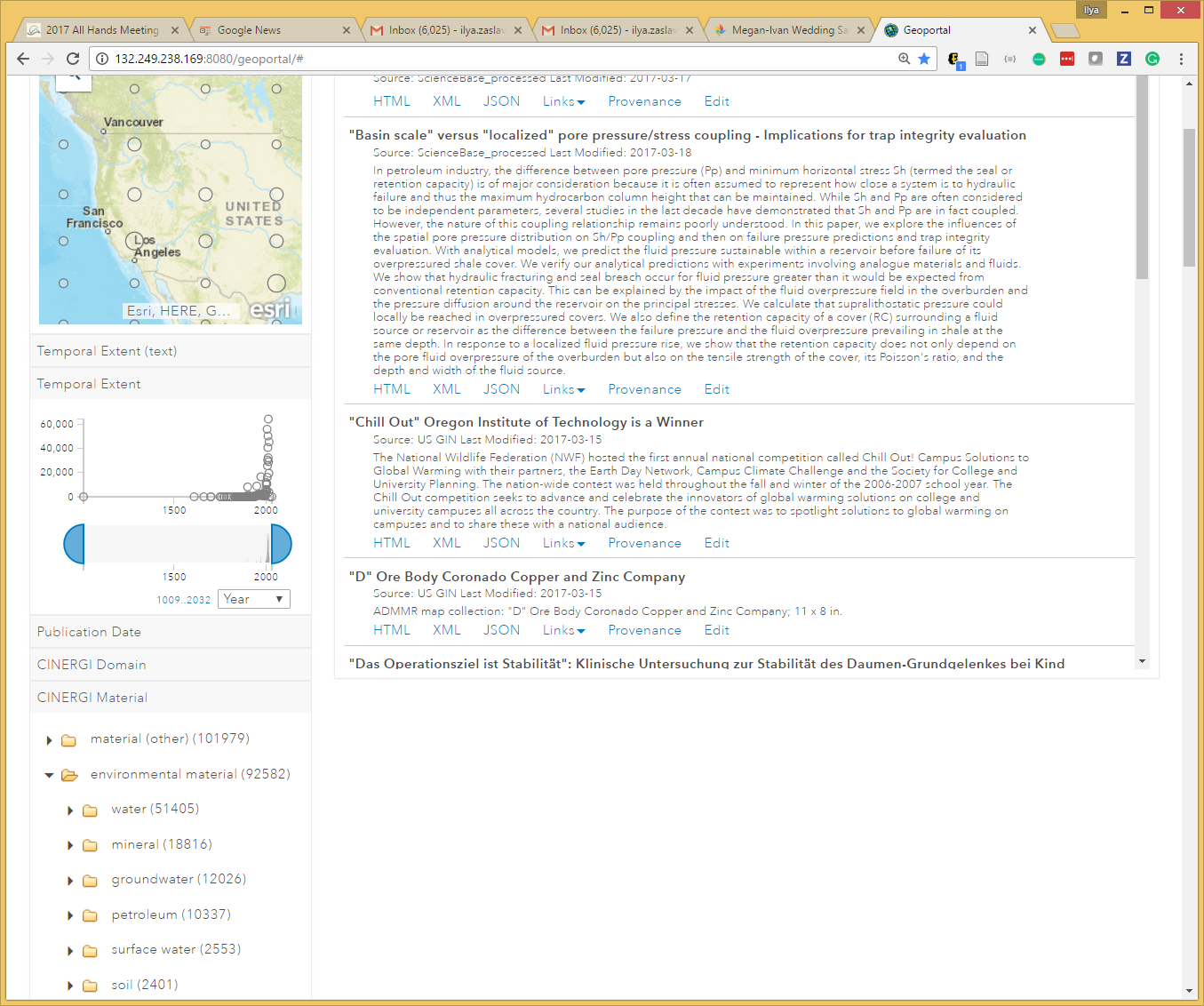 Common enhancer API
Provenance recording: W3C PROV and Neo4J
Spatial enhancer (bounding boxes)
Keyword enhancer
Materials; Processes; Equipment; Methods; Features; Activities; Science Domains; Geologic age; Organizations; Resource types
Organization Enhancer
Associate with Virtual Authority Identifiers 
Collection Enhancer
Add keywords to a metadata collection
Schema validation
GeoSciGraph and Ontologies
GeoSciGraph ontology management system provides semantic infrastructure.
It relies on a cross-domain ontology of geoscience terms, amalgamating several independently developed ontologies or taxonomies
Some included ontologies:
SWEET
ENVO
CHEBI
YAGO (geo features)
NASA GCMD (equipment, providers)
GeoSciML
Geochronology
EDAM Bioinformatics (software terms and operations)
Also: VIAF
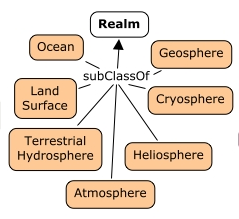 Added annotation properties for combining ontology fragments
(cinergiFacet, cinergiParent)
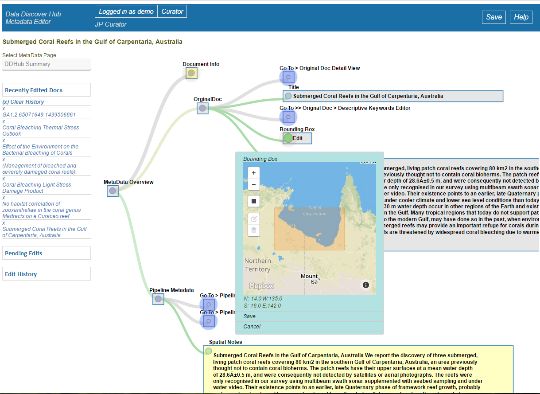 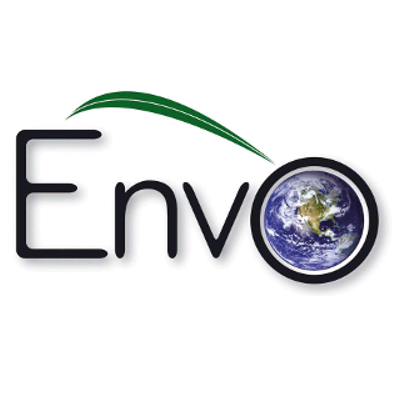 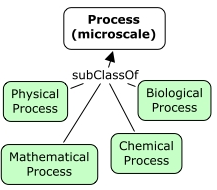 Metadata editor
Approve or discard
semantic annotations
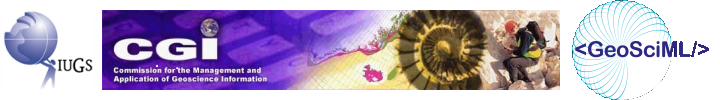 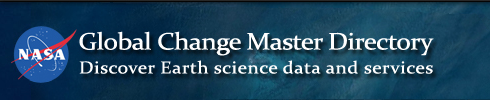 Towards a New Curation Model
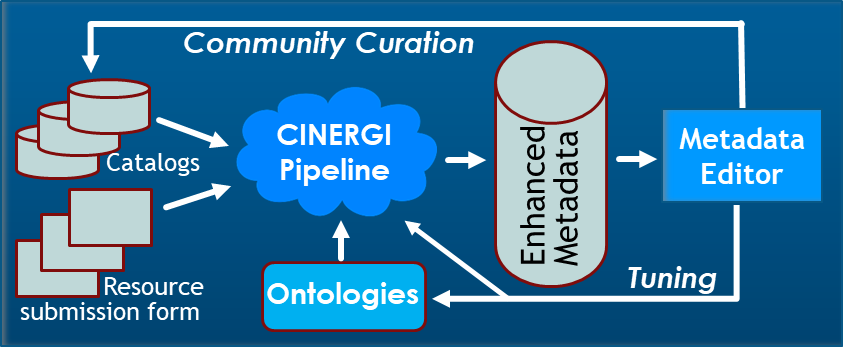 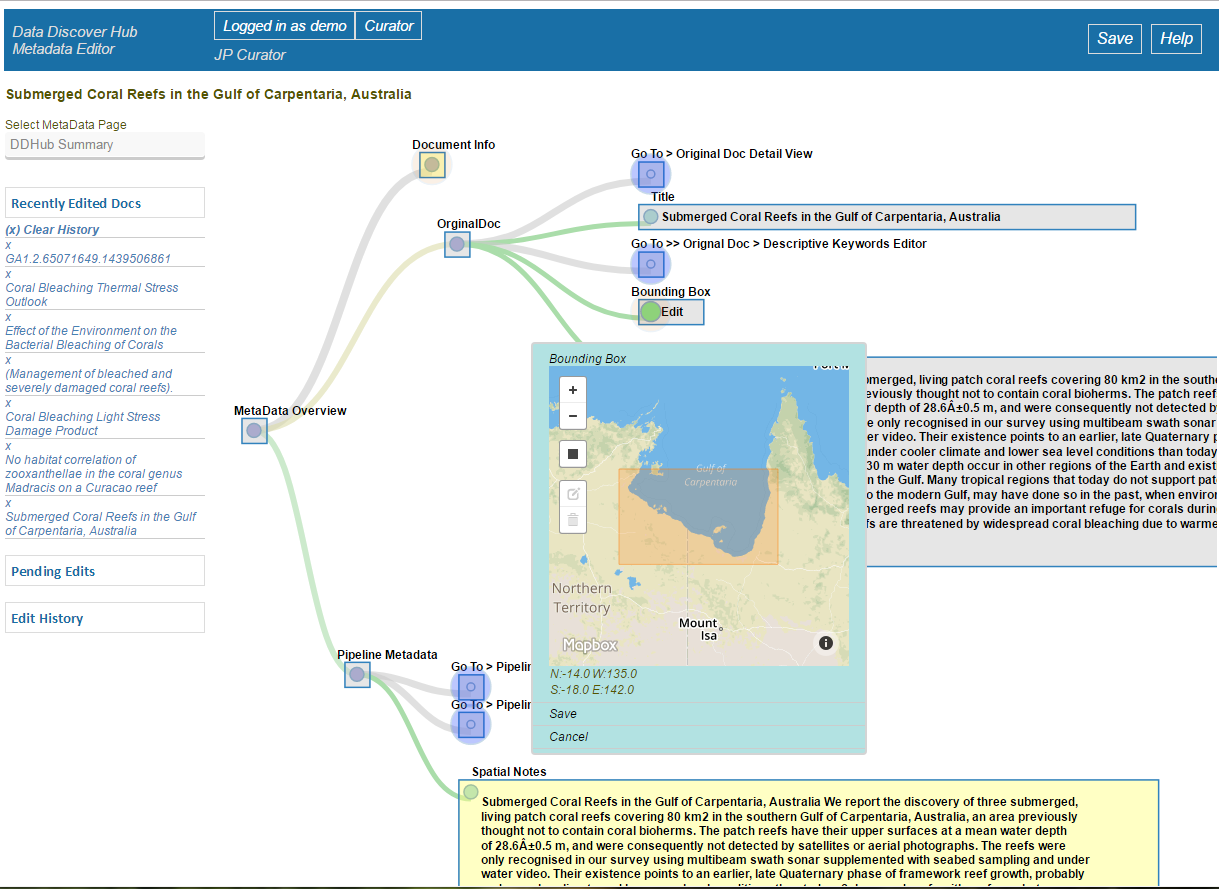 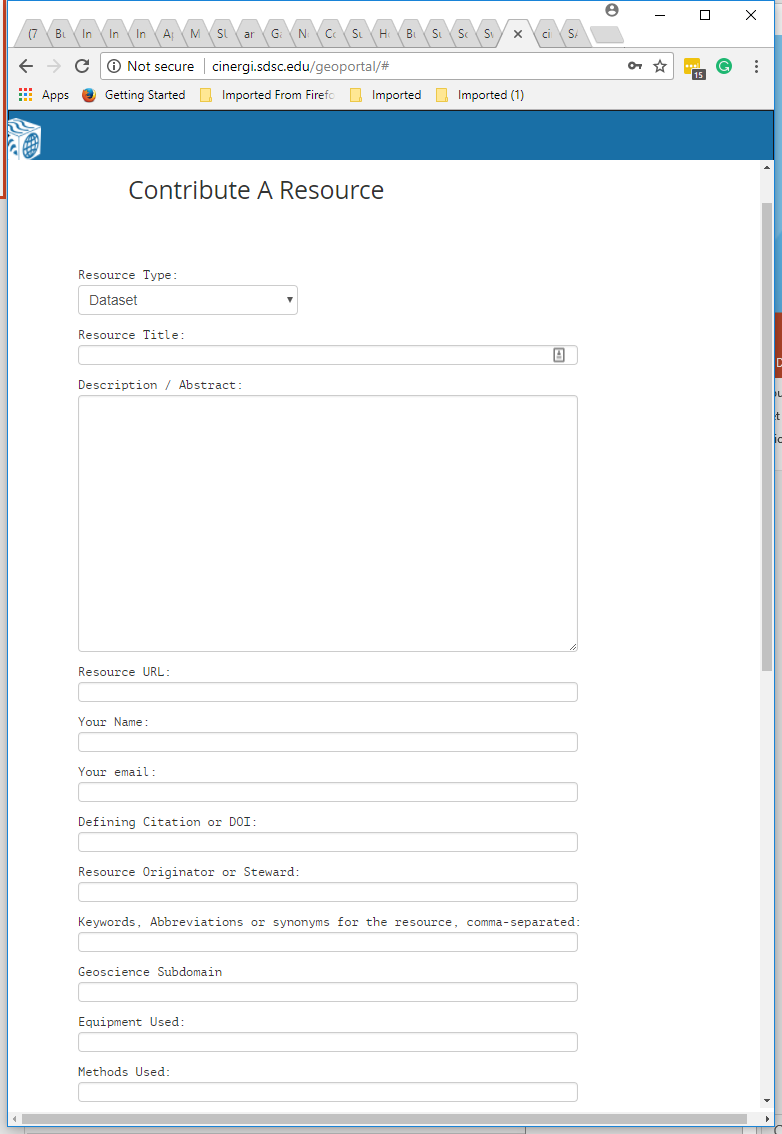 Trace provenance
Enhance and validatemetadata
Retrieve and explore data
Beyond Search:Data Discovery Studio
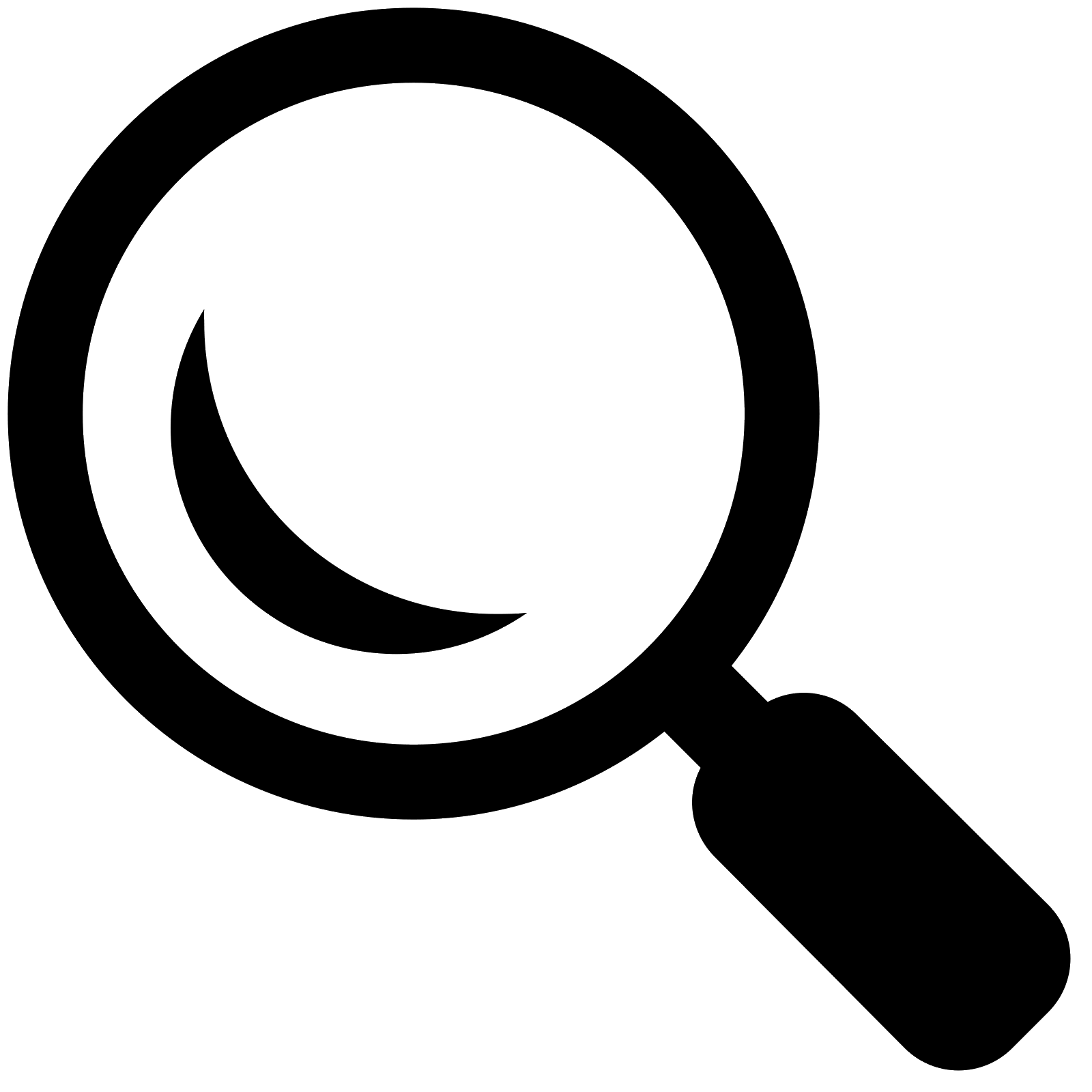 Text
Spatial
Temporal
Facets
Workbench integration
Register additional resources
Edit metadata
Republish to Google Search
Trace provenance
Enhance and validatemetadata
Retrieve and explore data
Beyond Search:Data Discovery Studio
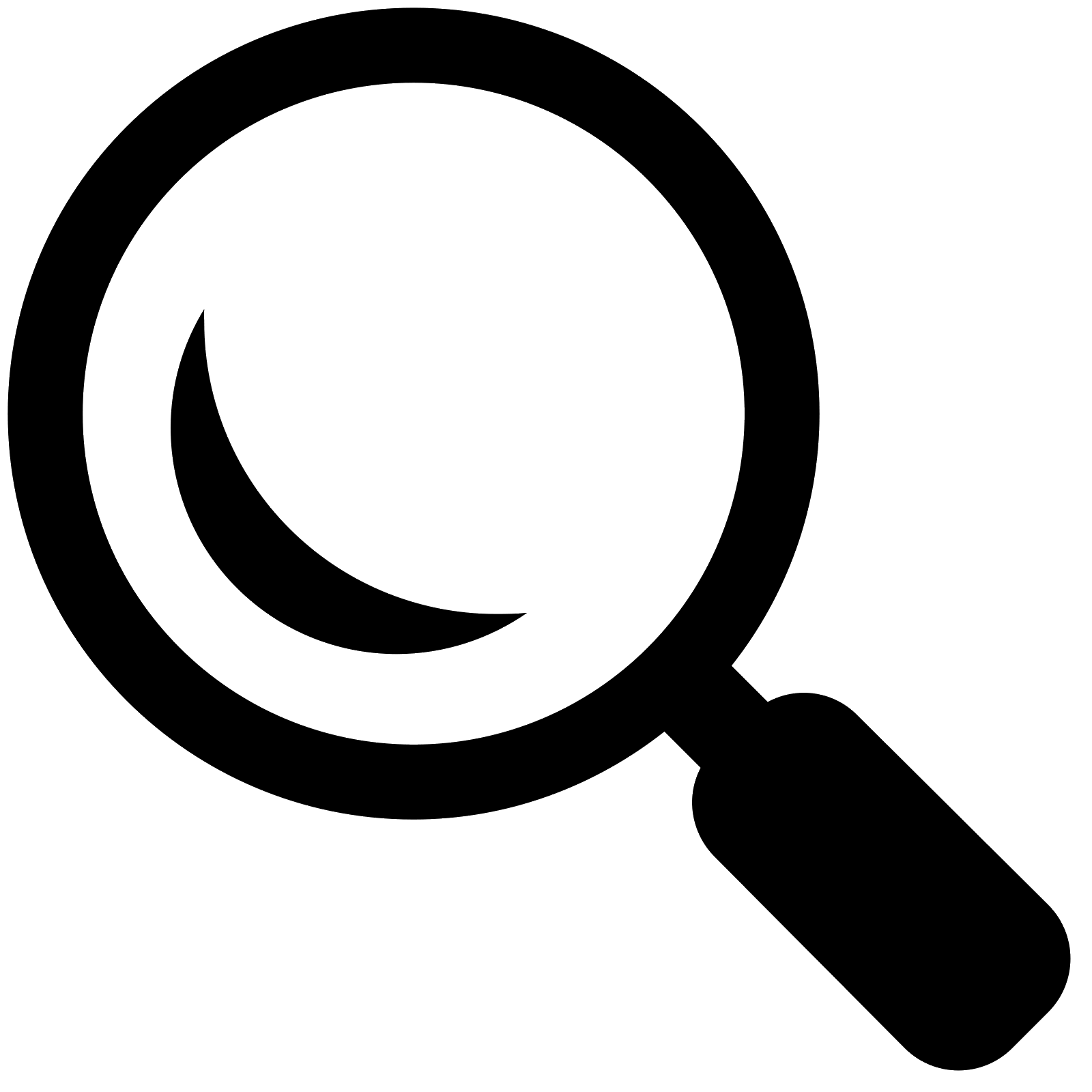 Text
Spatial
Temporal
Facets
Workbench integration
Register additional resources
Edit metadata
Republish to Google Search
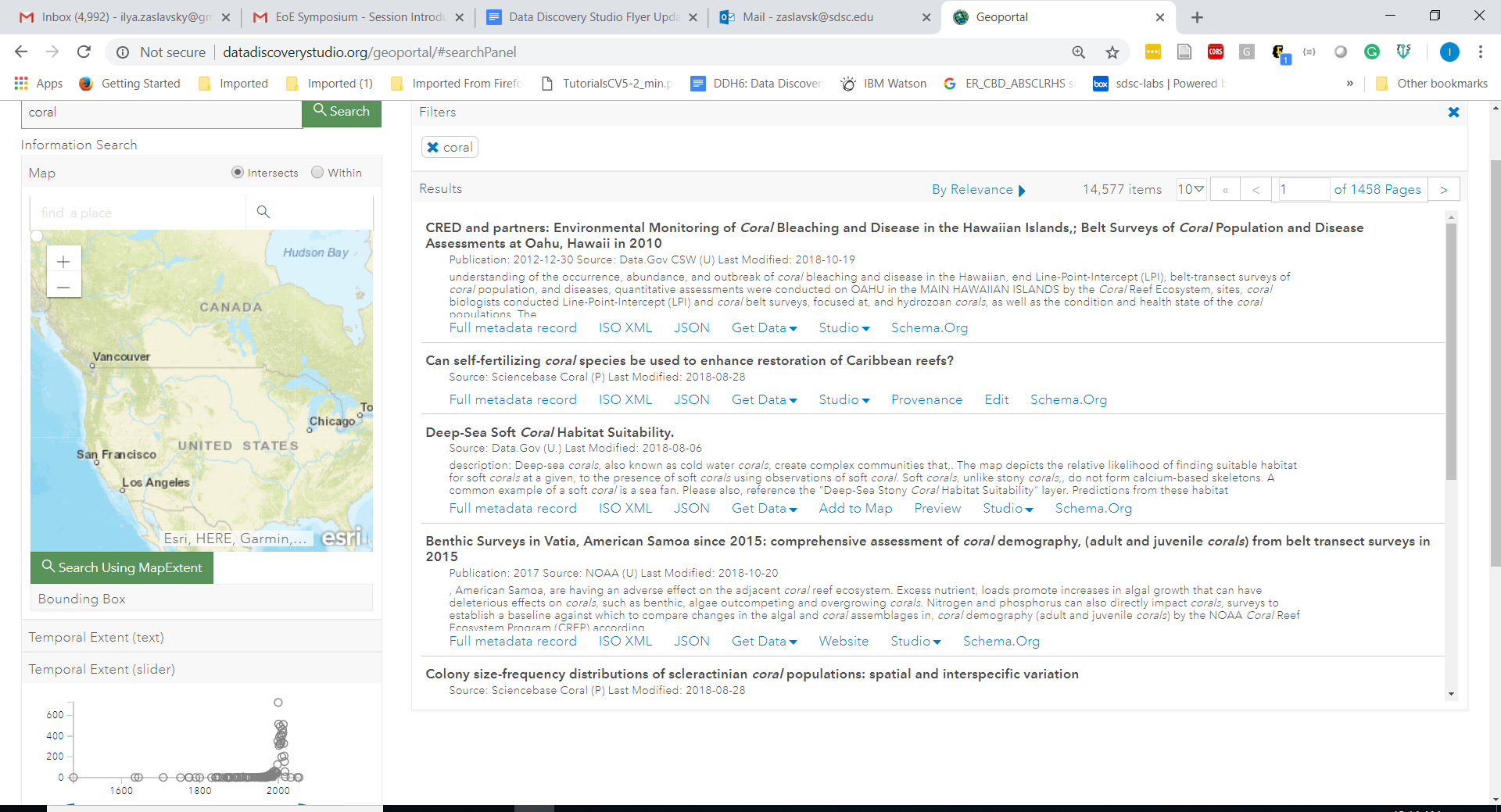 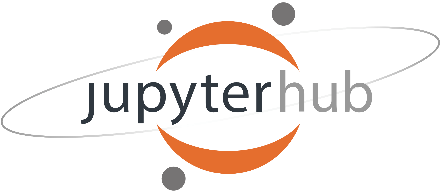 DEMO 2
http://datadiscoverystudio.org
From Data Discovery to Research Workflows in EarthCube
Document IDs
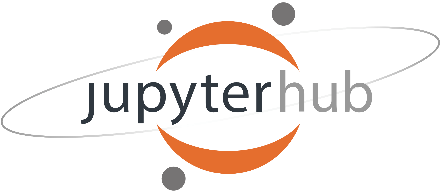 Workbench
Data Discovery
Usage metadata
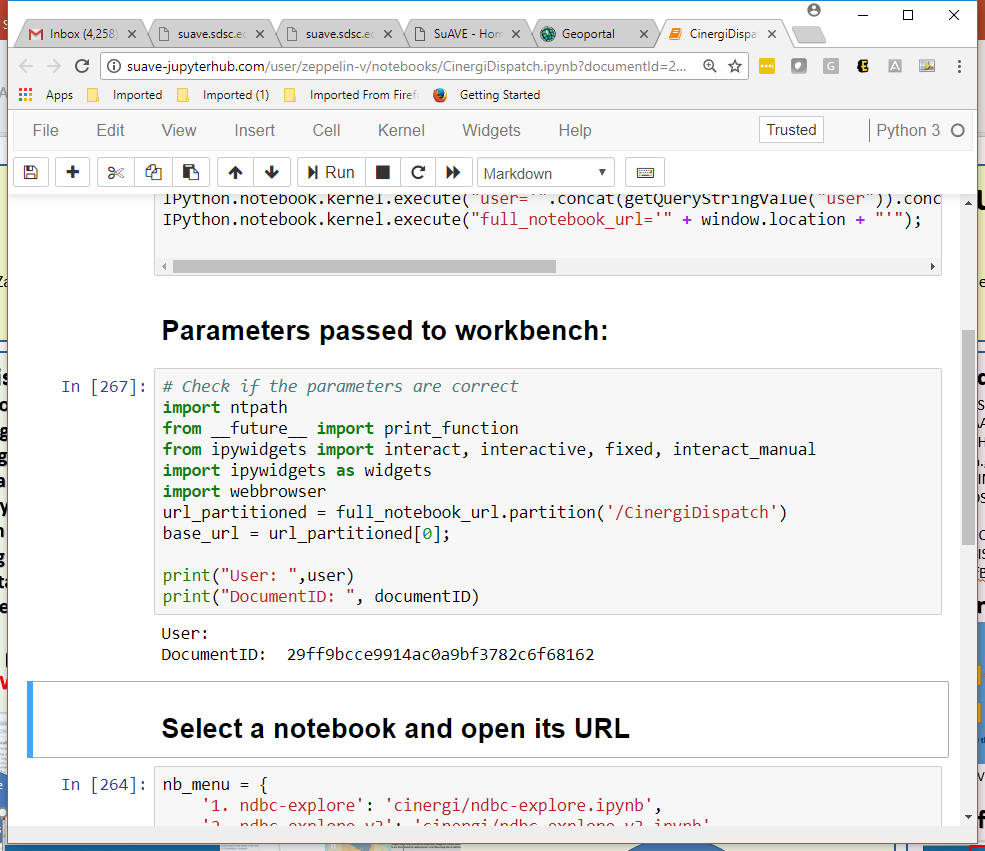 Community contributions
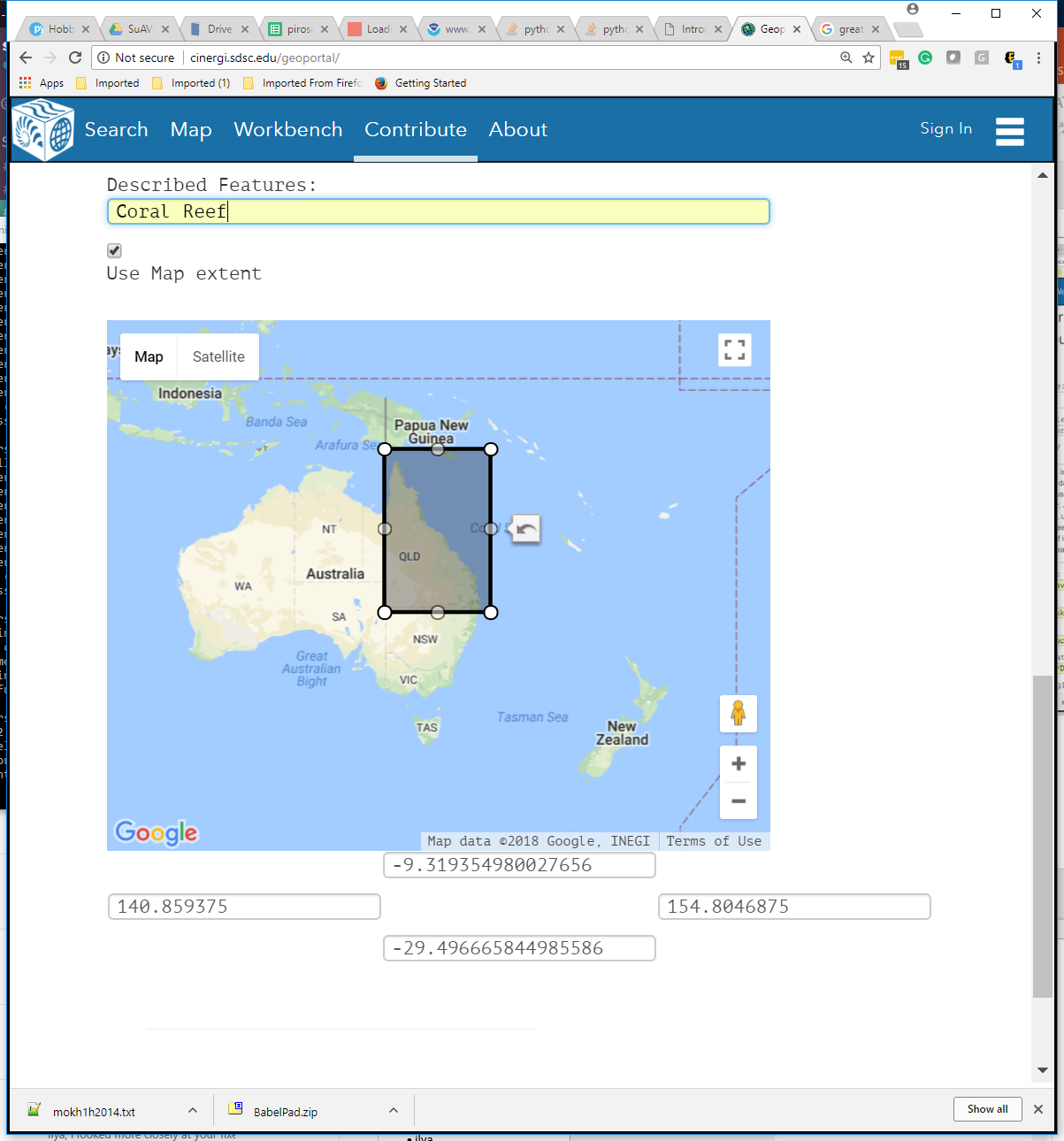 Metadata editing and validation
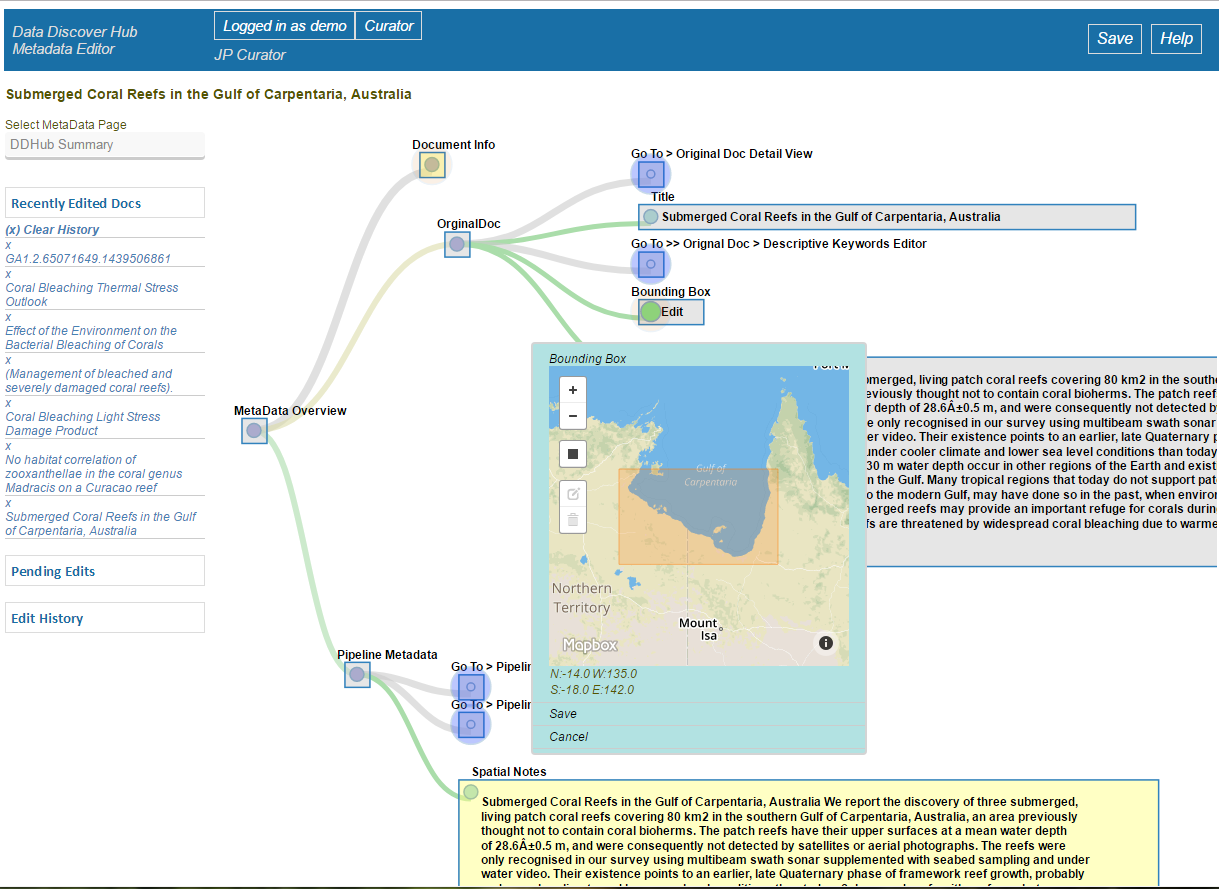 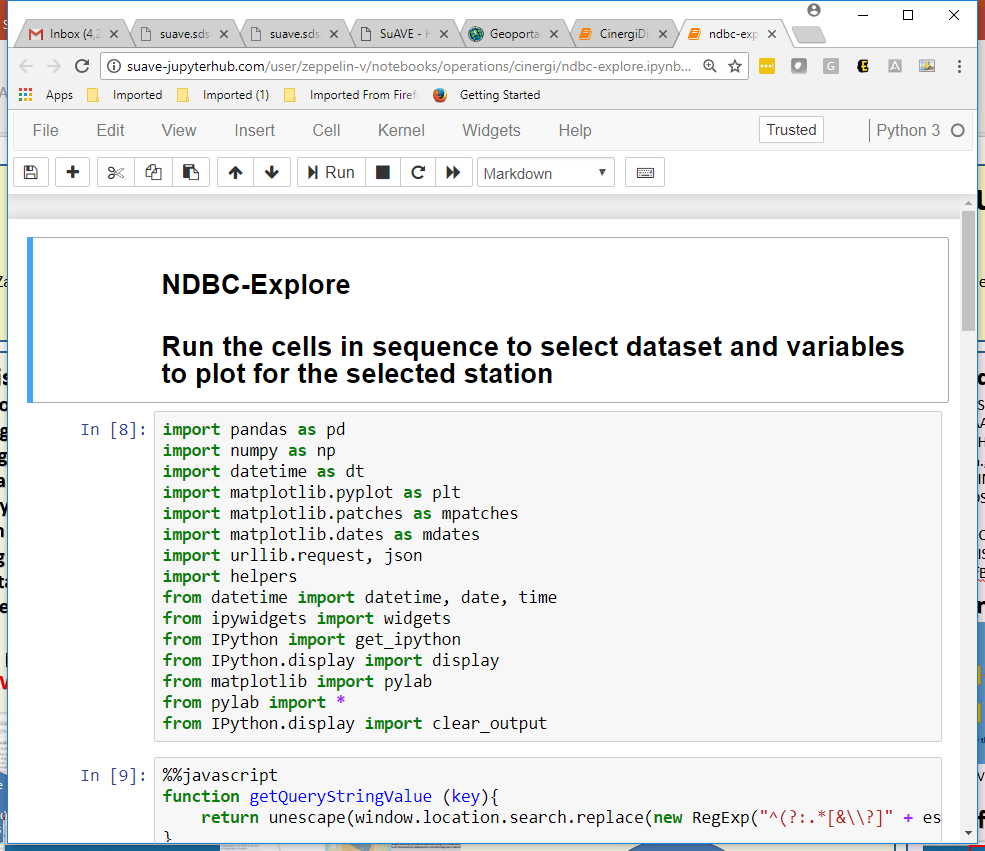 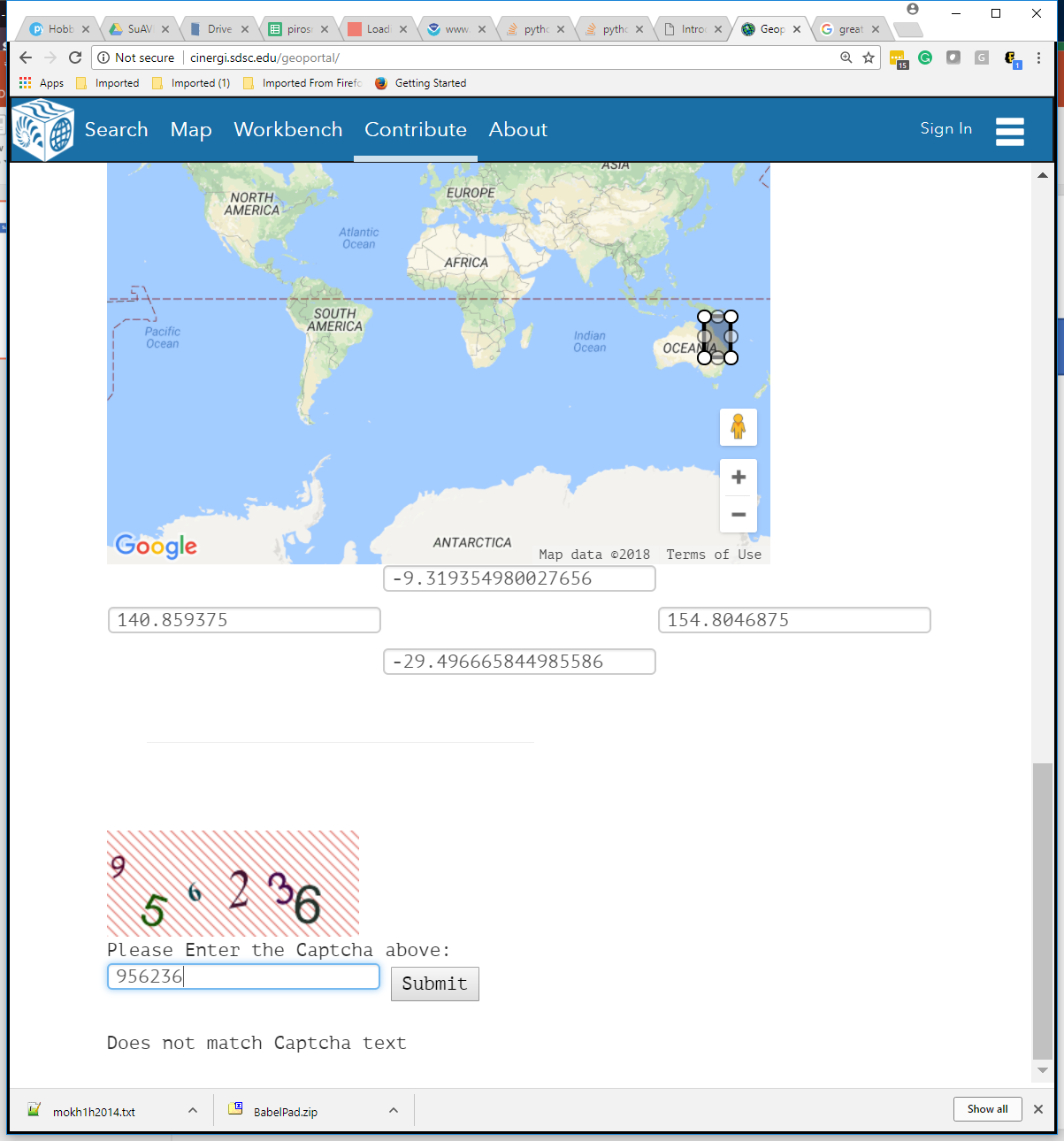 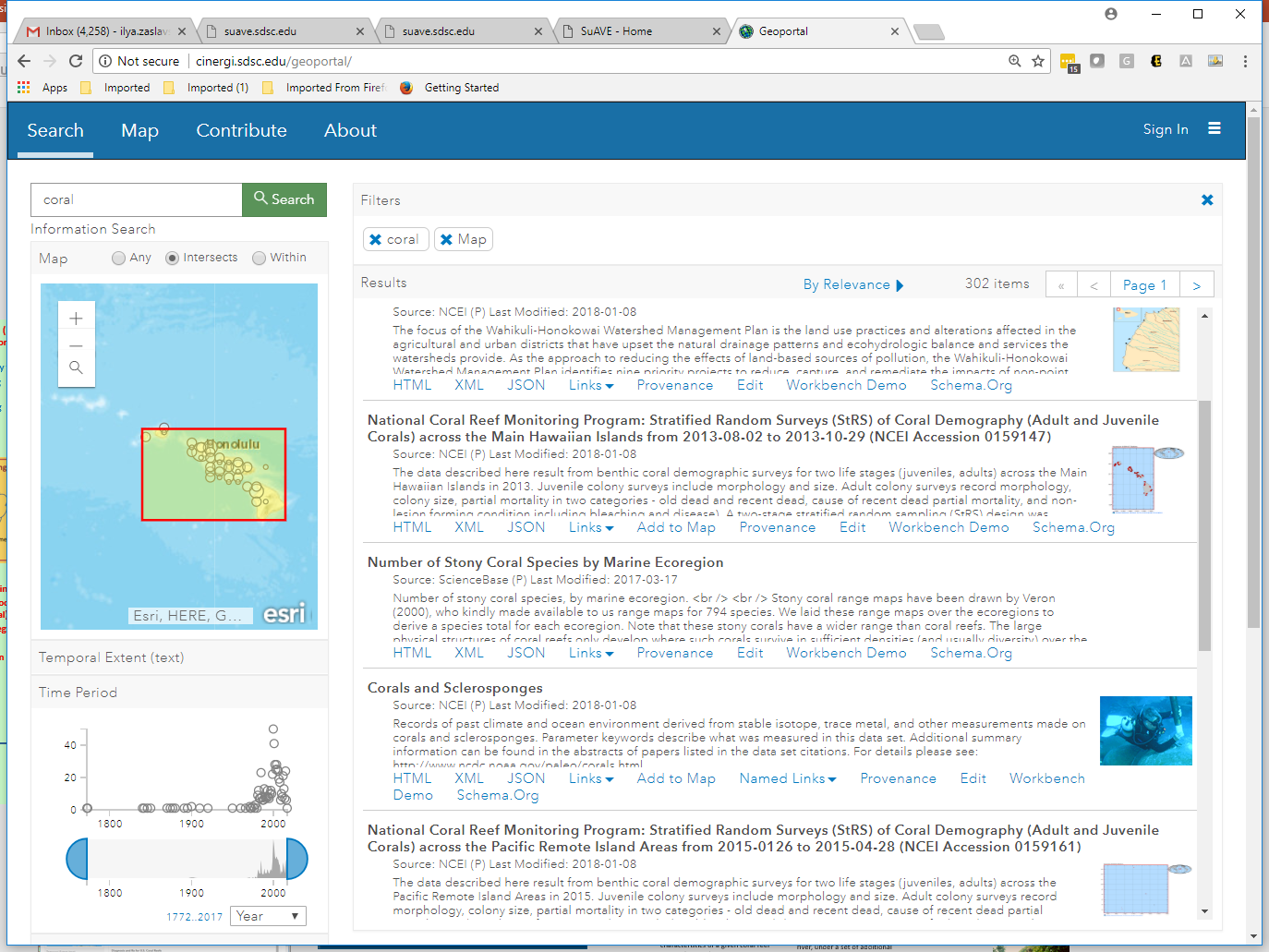 Provenance
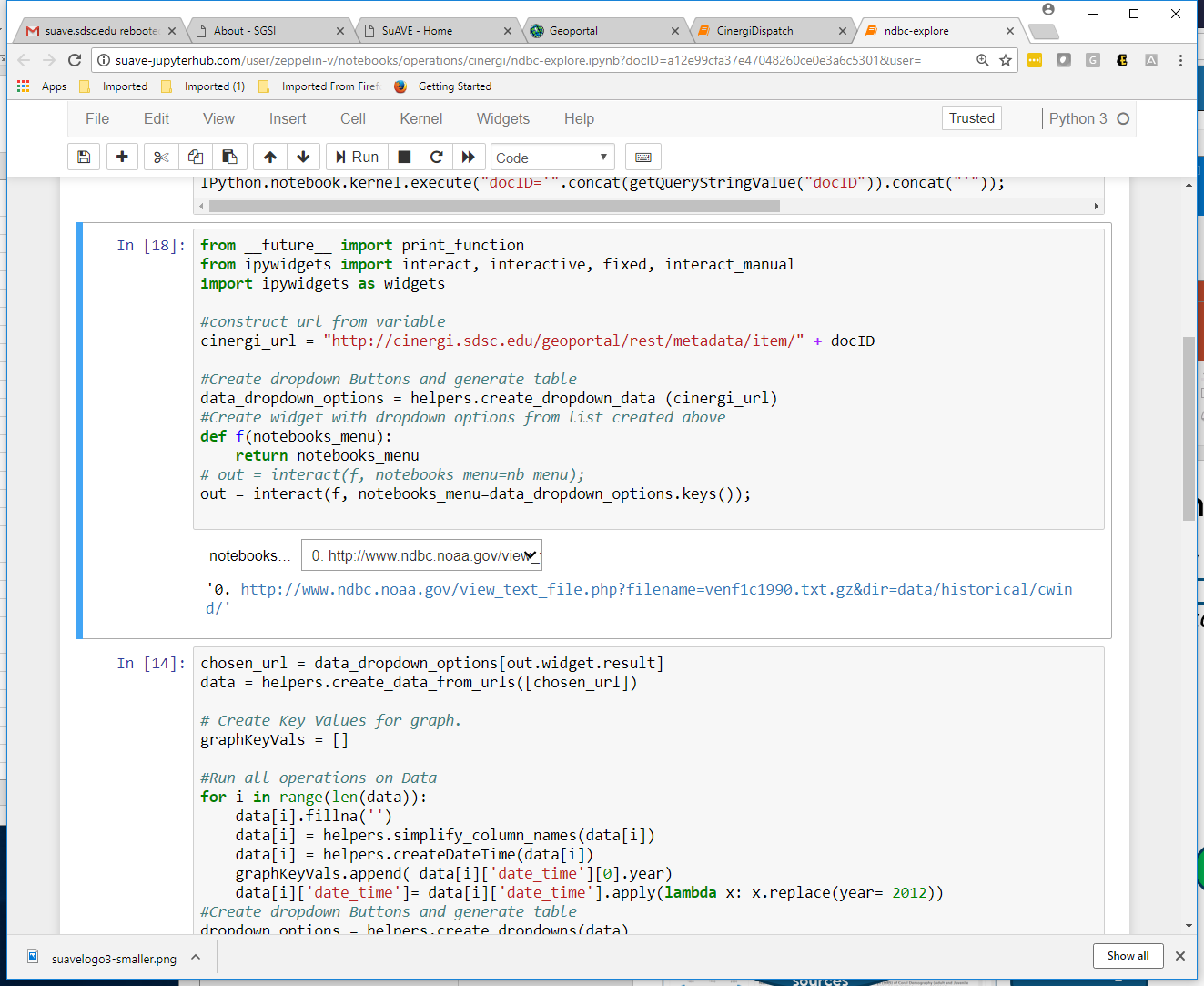 DDS “dispatcher” notebook
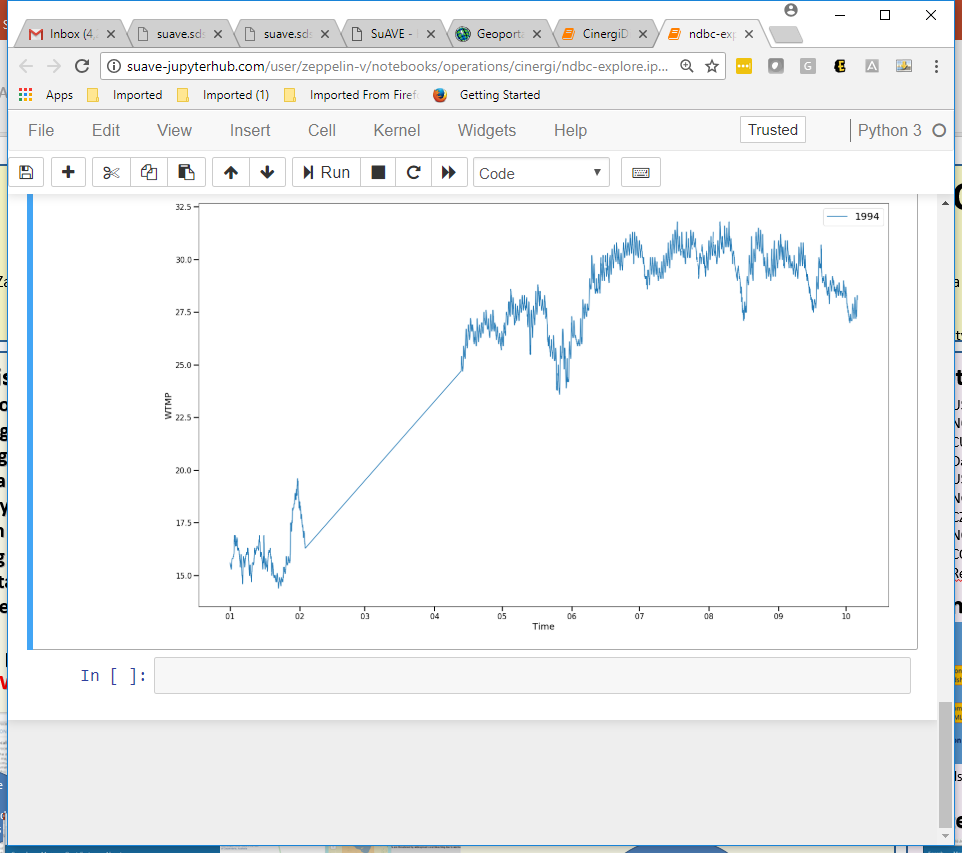 Workbench Integration
1.6+ mil registered  and semantically enhanced metadata records from 30+ sources
“Operational” notebooks
Schema.org  vocabularies
http://datadiscoverystudio.org
[Speaker Notes: To summarize, this is what we have now]
Data Discovery to Research Workflows
GOAL:  minimize the effort (clicks, forms, software) required to get from choosing a dataset in search results to using it for research.
Components:
How are data accessed 
What software does it work with
Client applications
Data Type Registry
Define data types used to serialize data for online access
File format
Information model
Serialization scheme
Vocabulary used
Assign identifiers for these
Examples:
OneGeology GSML lite geologic unit;
IRIS GeoCSV earthquake hypocenter, 
NWIS RDB groundwater levels
Observations: 
A steward organization defines profile details– vocabularies, encoding details (date format…), conventions for alternate approaches
File format is serialization scheme
Feature or observation type– the information model
Data Access Workflow
Include identifier for Data Type for distribution
Protocol defines interface for accessing the data type
Registry provides binding between data type, protocol and applications
Frictionless Access
Metadata content needs machine-actionable links for dataset distribution
ISO metadata elements:
URL
Name
Description
Function: controlled vocabulary {information, download, search, offlineAccess, order, fileAccess}
Protocol
Appliction Profile
Analysis of Distribution Links:Protocol
~1.4 million distribution links from ~500,000 records
Protocol 13 useful values
Mostly HTTP--  Landing pages, information page
Analysis of Distribution Links:Application Profile
Only ~ half of records have
12 useful values
Mostly web browser
Analysis of Distribution Links:Function
6  useful values
Mostly web browser
How to Improve Metadata Content
Enhancer to parse URL:
Parse name and description content
File extensions
Local path structure
Parameters
Follow links to web pages and extract information?
https://toolbox.google.com/datasetsearch
Connection with Google Dataset Search
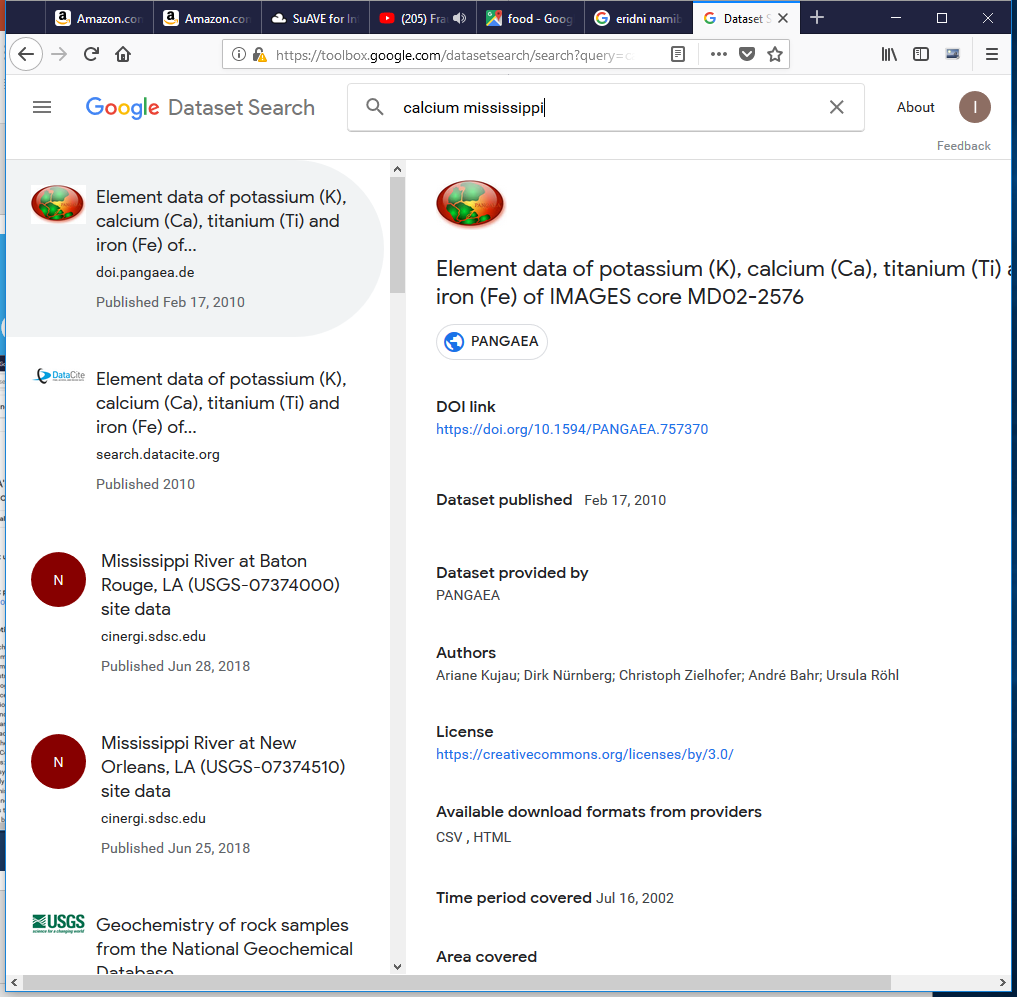 Schema.org markup is created on the fly for all records
If you don’t yet publish your datasets in schema.org – you may do so through the Data Discovery Studio 
Our resources are indexed by Google dataset search
The records are semantically-enhanced via the pipeline
Data Discovery Science Competition (a pre-announcement)
DDS: Learning from data to improve data discovery, understanding and re-use…        Beyond common data search
Category 1: assemble a collection of resources addressing a research question (also, edit resource descriptions to make them easier to discover for this use; contribute and describe missing resources)
Category 2: contribute a Jupyter notebook to explore an additional resource type (Instructions)
Submission by May 1
Awards: TBD
Email datadiscoverystudio@gmail.com if you have questions
Acknowledgements
The DDS team: Ilya Zaslavsky, David Valentine, Karen Stocks, Jeffrey Grethe, Amarnath Gupta, Burak Ozyurt (UCSD); Stephen Richard (Columbia Univ and USGIN), Gary Hudman (AZGS), Ouida Meier (Univ of Hawaii), Bernhard Peucker-Ehrenbrink (WHOI)
Science Gateways Community Institute:
Claire Stirm
Ilya Shunko
Nayiri Mullinix
NSF awards: ICER 1639764, 1639775, 1639557 (EarthCube Building Blocks: Collaborative Proposal: EarthCube Data Discovery Hub)
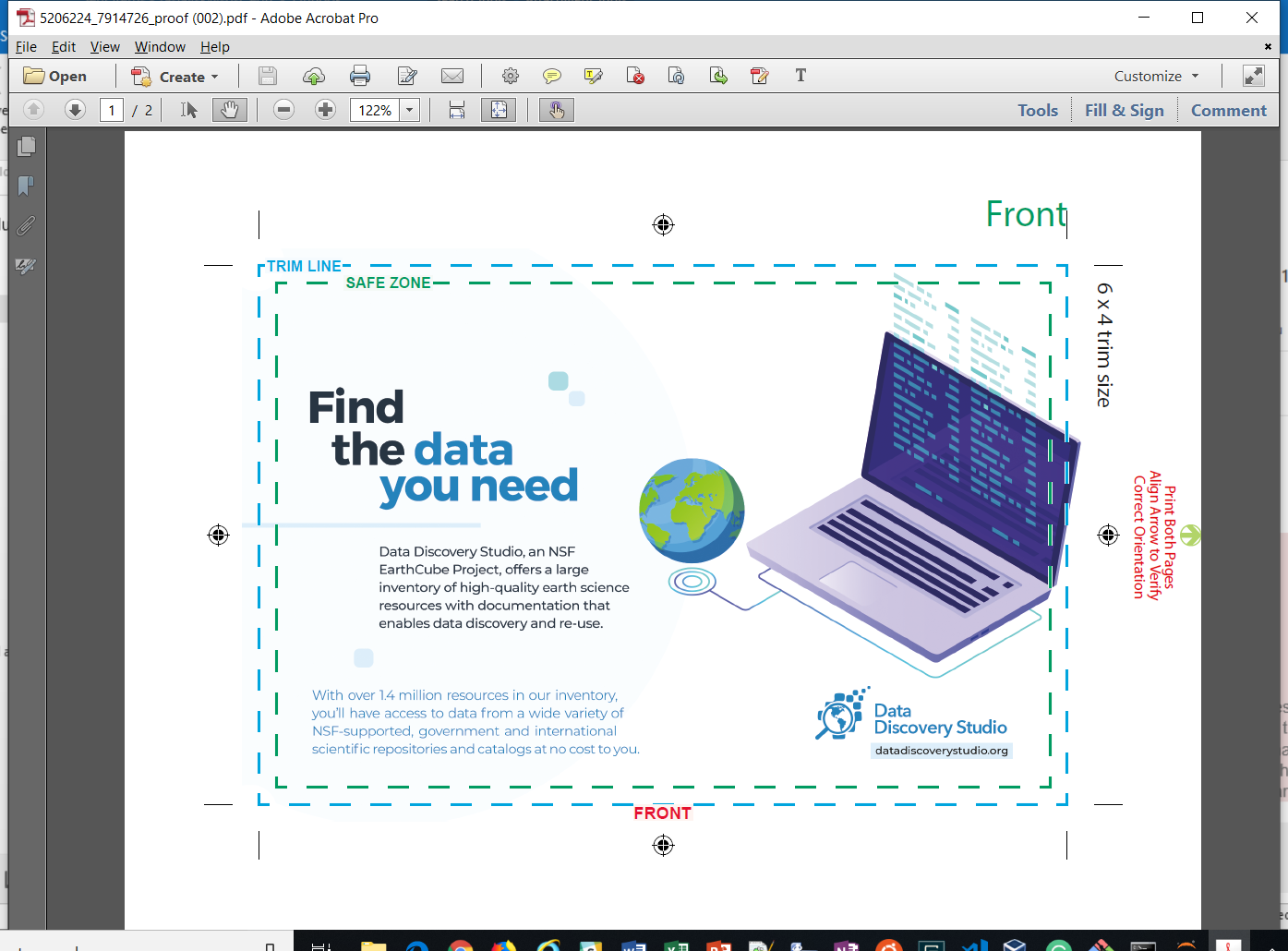 Call for Contributions
Which additional resources would you want to see indexed by the system?
Additional workflows (implemented as notebooks?) to integrate, working with your favorite data types or sources
Or use other mechanisms besides notebooks
Which data types or data sources are a priority?
Help review and curate metadata from your favorite repositories or in your area of expertise

Questions?